Robert Mayes
 - Georgia Southern University
Joseph Dauer 
- University of Nebraska
QUBES ProjectQuantitative Modeling by Biology UnderGraduate Students (QM BUGS)University of Houston Feb. 9, 2018
This project was supported in part by a grant from the NSF: Culturally Relevant Ecology, Learning Progressions, and Environmental Literacy (DUE-0832173), which we refer to as Pathways. Also by grants from the U.S. Department of Education and Georgia Office of Student Achievement: Real STEM. The contents of this presentation do not necessarily represent the policy of the NSF or U. S. Department of Education, and you should not assume endorsement by the Federal Government.
QUBES Quantitative Undergraduate Biology Education and Synthesis
The mission of the QUBES (Quantitative Undergraduate Biology Education and Synthesis) project is to improve learning opportunities for all students enrolled in undergraduate biology courses by reflecting the centrality of quantitative approaches in modern biology.
The five major QUBES initiatives include:
QUBES Consortium:  coordinating the efforts and resources of disparate communities invested in promoting quantitative biology education
QUBES Faculty Mentoring Networks:  supporting faculty understanding and implementation of specific quantitative biology concepts and teaching approaches
QUBES Hub:  increasing the visibility, utility, and adoption of existing quantitative biology materials and the capacity for peer educator interaction https://qubeshub.org/
QUBES Metrics:  quantifying and tracking faculty contribution to quantitative biology education scholarship
Implementation Research:  studying and disseminating the features of QUBES that increase implementation success
QUBES WORKING GROUP: Kristen Jenkins, Sam Donovan, Drew LaMar, Carrie Diaz Eaton, Melissa Aikens, Hannah Callender, Kam Dahlquist, Joe Dauer, Joe Redish, Robert Mayes, Gerg Goins, and John Jungck
QUBES Hub https://qubeshub.org/
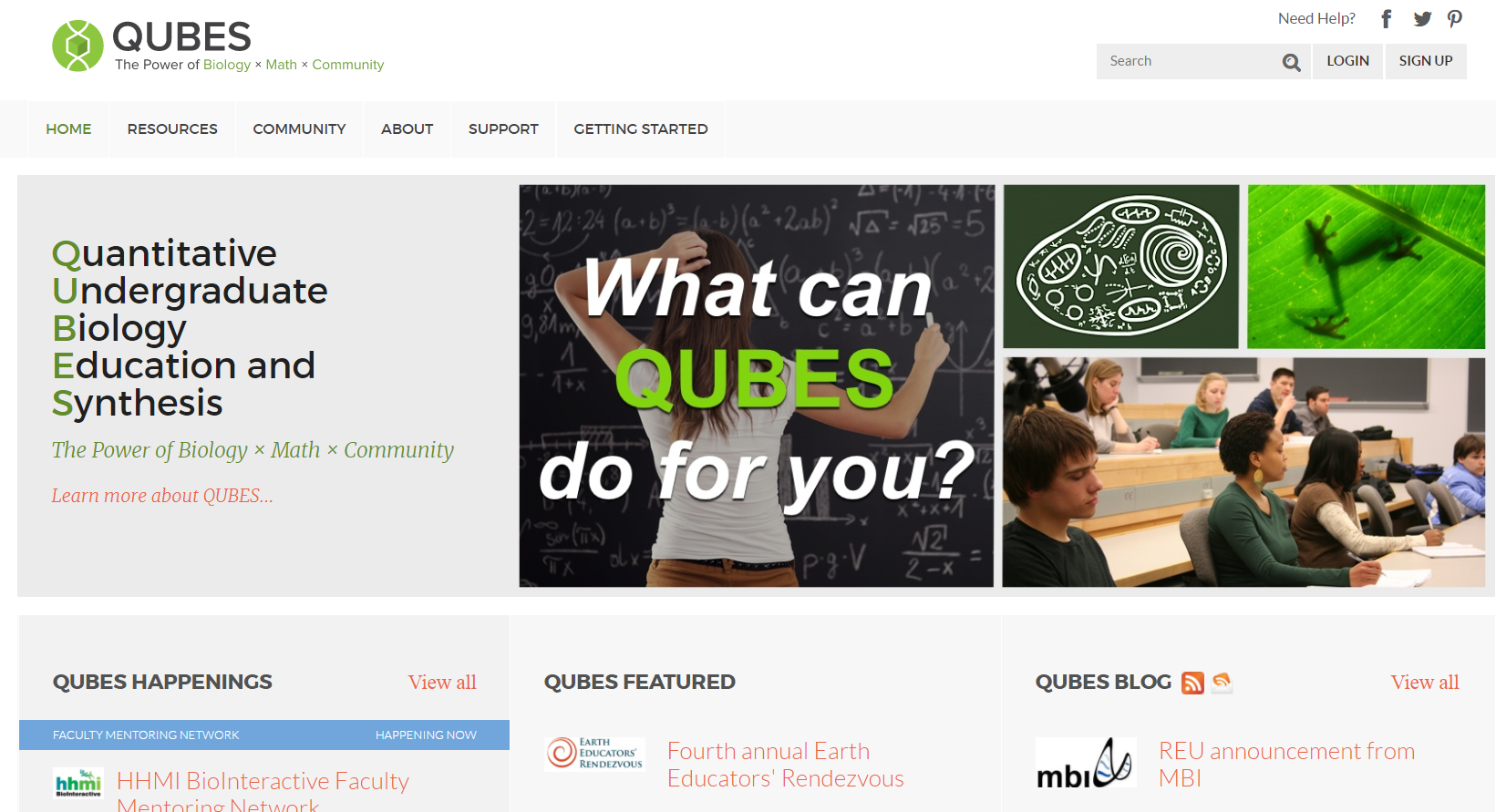 QUBESQM BUGS
National Institute for Mathematical and Biological Synthesis (NIMBios): Teaching Quantitative Bio – Unpacking the Black Box Working Group
Dauer and Mayes subgroup to examine impact of QBio on student biology understanding and QR ability
QR Pilot Assessment (Sp16): White Nose Syndrome assessment focused on quantitative act and quantitative interpretation, attitudes. Pilot with University of Nebraska – Lincoln (n=121)
Modeling Framework Paper published in PRIMUS (June 2016) moves focus to QM (Eaton, Highlander, Dahlquist, LaMar, Ledder,  & Schugart)
QUBESQM BUGS
QA-QL Assessment (Fl6): quantitative act, numeracy, measurement, proportional reasoning, probability and statistics, pilot with small group to assess items. New focus on QM, so not revised.
QI-QM Assessment (Fl16): White Nose Syndrome (Ver. 2) revision, pilot with small group to test items. Focus on QM – committee review.
QM Assessment (Fl17): Transpiration assessment. Significant revision with new plant context; tied to multiple modeling frameworks. Pilot with University of Nebraska-Lincoln and Georgia Southern University students (n=171).
QR Theoretical Framework (Mayes)NSF Pathways Project
Quantification Act (QA): mathematical process of conceptualizing an object and an attribute of it so that the attribute has a unit measure, and the attribute’s measure entails a proportional relationship (linear, bi-linear, or multi-linear) with its unit. Quantitative literacy (QL): use of fundamental mathematical concepts in sophisticated ways
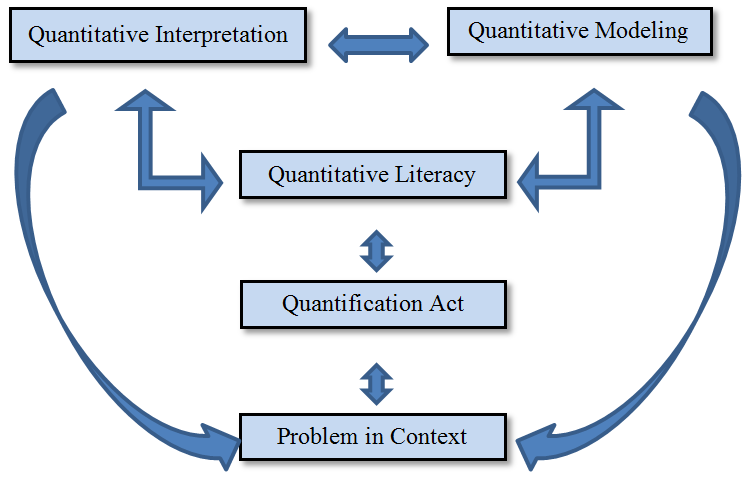 Quantitative Interpretation (QI): ability to use models to make predictions and discover trends, which is central to a person being a citizen scientist

Quantitative Modeling (QM): ability to create representations to explain a phenomena
[Speaker Notes: These components interact within a QR cycle when students engage in the process of
science as model-building. First, the individual engages in the QA by identifying
objects, their attributes, and assigning measures. This provides variables that can be
operated on mathematically or statistically. Second, depending on both the query of
interest to the individual and the data they access, they engage in QR through the
three components of quantitative literacy, QI, or QM. These three components are
interconnected and typically engaging in one requires elements of another.]
Modeling Theoretical Frameworks
Three key stages of modeling
Model Formulation: QA, QM, Phenomenological and mechanistic models
Model Deployment: OI, test, evaluate, apply and validate model
Model Reasoning: metacognitive modeling, meta-modeling, and model-based reasoning
Model Formulation
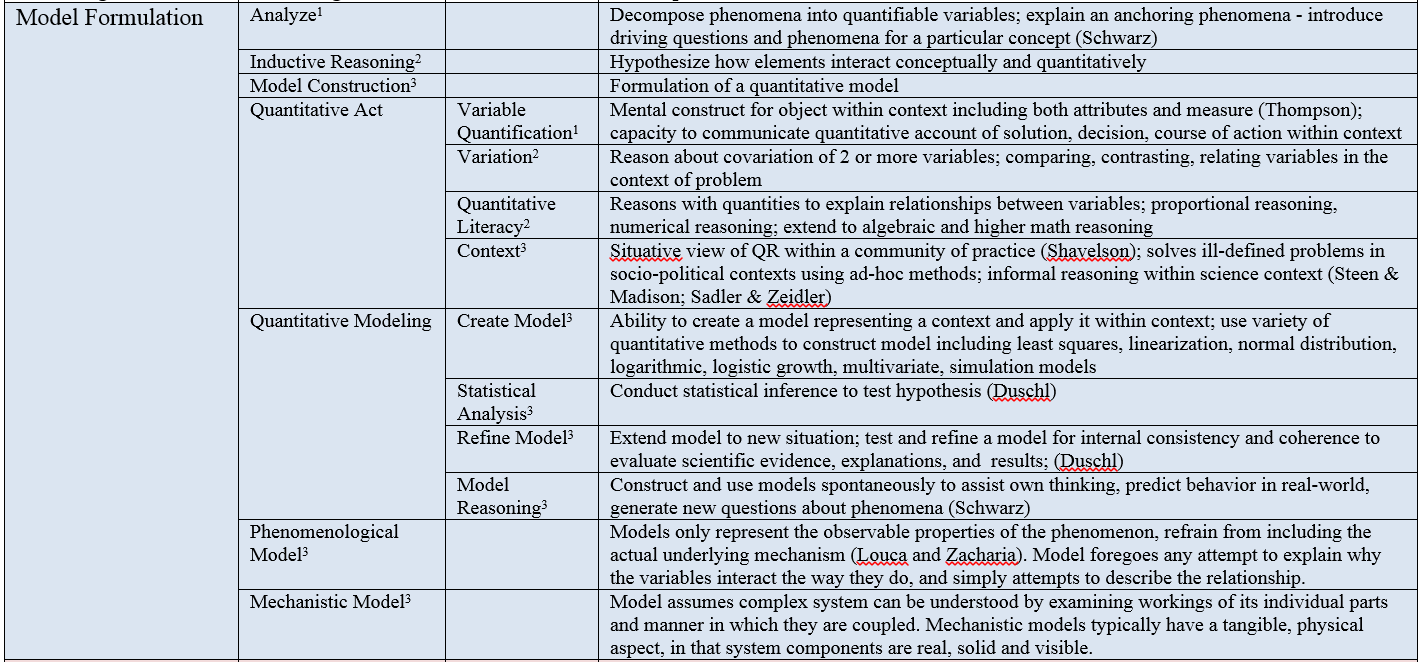 Model Deployment
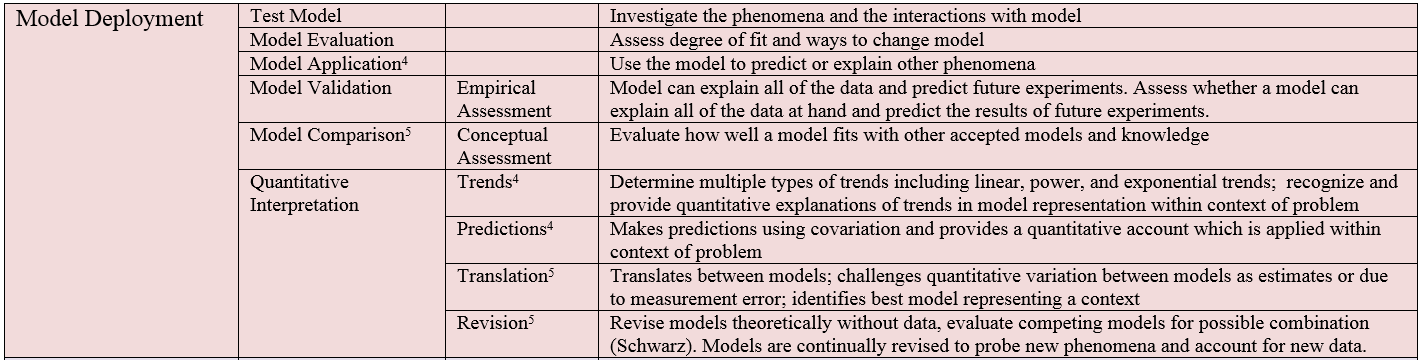 Model Reasoning
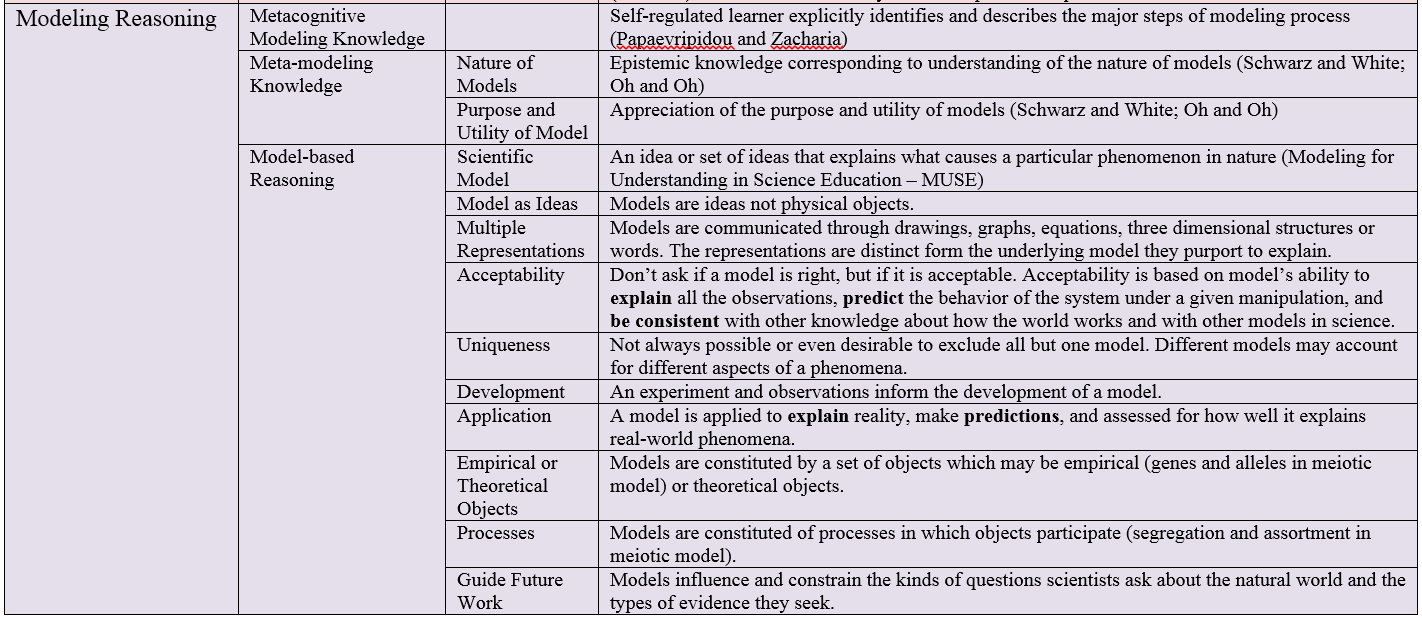 Quantitative Modeling in Biology for Undergraduate Students (QM BUGS)Diagnostic Assessment
Length: Assessment consists of 30 questions: 19 multiple choice questions (5 options) address quantitative modeling understanding and 11 Lickert questions (1 NA, 2 Strong Disagree to 5 Strongly Agree) address student confidence about modeling in biology.
Time to complete: up to 1 hour 
Goal: Assess undergraduate students’ quantitative modeling abilities in biology.
The QM BUGS assessment measures students’ proficiency in quantitative modeling (QM - ability to develop a model). The assessment is intended to be given in undergraduate biology courses where quantitative skills are preparing students or actively engaging students in quantitative modeling within biological contexts. 
Context: Plant Transpiration
Exemplar 1: Evolution & Ecology (sophomore level)
Fall 2017: Observed 2 sections of BIOL 3133 using modified RTOP Observation protocol, 3 observations with session selected by faculty as highly quantitative
Section 1: 42 students, 67% female, 24% African American
Section 2: 40 students, 80% female, 30% African American
80 seat auditorium 
QR at arithmetic and algebraic level, not calculus
Quantitative Biology Topicspresented by instructor over three 90 minute class periods
Density
Dispersion (not QR based)
Demographics: Life tables
Survivorship curves
Reproductive rates
Exponential growth
Logistic growth
Evolution: diversity
Population dynamics
Density(day 1)
Population ecology defined, population, density, and dispersion. 
QR topic of population density discussed, ask students to define how to find density, though provides basic definition on slide of individuals per unit area or volume: N = sn/x.
sn
N 
x
Density
Although density can be calculated by counting all individuals in a population, in most cases it is impractical or impossible.
     - Calculate population density by extrapolating counts 
        from a sub-sampled area
     - Estimate population size based on indicator such as 
       nests, burrows, or fecal droppings
     - Mark-recapture methods
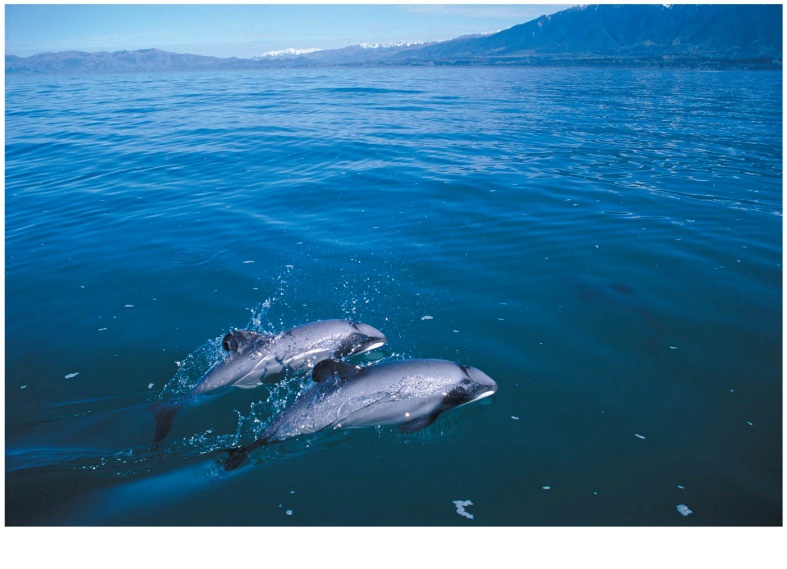 N = Population size
s = number of individuals tagged initially
n = number of individuals caught in 2nd 
        subsample
X = number of marked individuals in 2nd capture
[Speaker Notes: Scientists capture, tag, and release a random sample of individuals in a population. Marked individuals are given time to mix back into the population.  Scientist capture a second sample of individuals (n) and note how many of them are marked (k). Population size estimated by N = sn/x]
Density
Scientists studying Hector’s dolphins are trying to determine its population density.  They identify 180 individuals by photographing their distinctive dorsal fins from boats. After waiting a few weeks, the group photographs a group of Hector’s dolphins several hundred miles downward of their migration. They photograph 44 dolphins, 7 of which were previously photographed. What is the estimated population size?
so
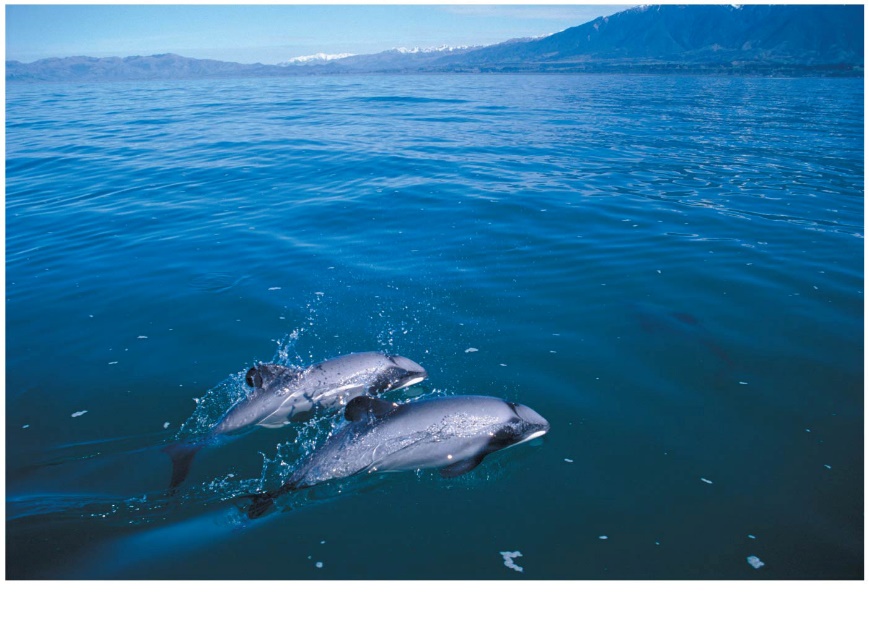 [Speaker Notes: Scientists capture, tag, and release a random sample of individuals in a population. Marked individuals are given time to mix back into the population.  Scientist capture a second sample of individuals (n) and note how many of them are marked (k). 
S = number of individuals tagged initially
n = number of individuals caught in 2nd subsample                 N = sn/x
X = number of marked individuals in 2nd capture.]
Density TaskInstructional Reflection
What were your questions as a “student” concerning completing the task?
What instructional strategies would you use to teach the QR aspects of this task?
Density
Suppose that wildlife workers capture 328 penguins on an island, mark them, and allow them to mix with the rest of the population. Later, they capture 200 penguins, 64 of which are marked. What is the estimate for the number of penguins on the island?
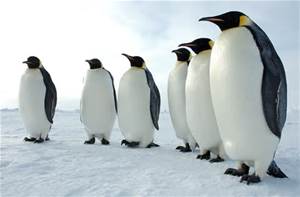 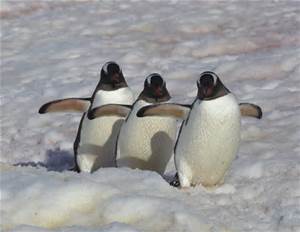 [Speaker Notes: N = Population size
S = number of individuals tagged initially
n = number of individuals caught in 2nd subsample                 N = sn/x
X = number of marked individuals in 2nd capture.]
Density
Density is not a static property, constantly changing based on individuals being added or removed from the population.
     - Immigration: influx of new individuals from another 
       population
     - Emigration: Movement of individuals out of a 
        population
     - Birth: Individuals 
       added to 
        population (all forms of 
        reproduction)
    - Death: Individuals
      removed from population.
Deaths
Births
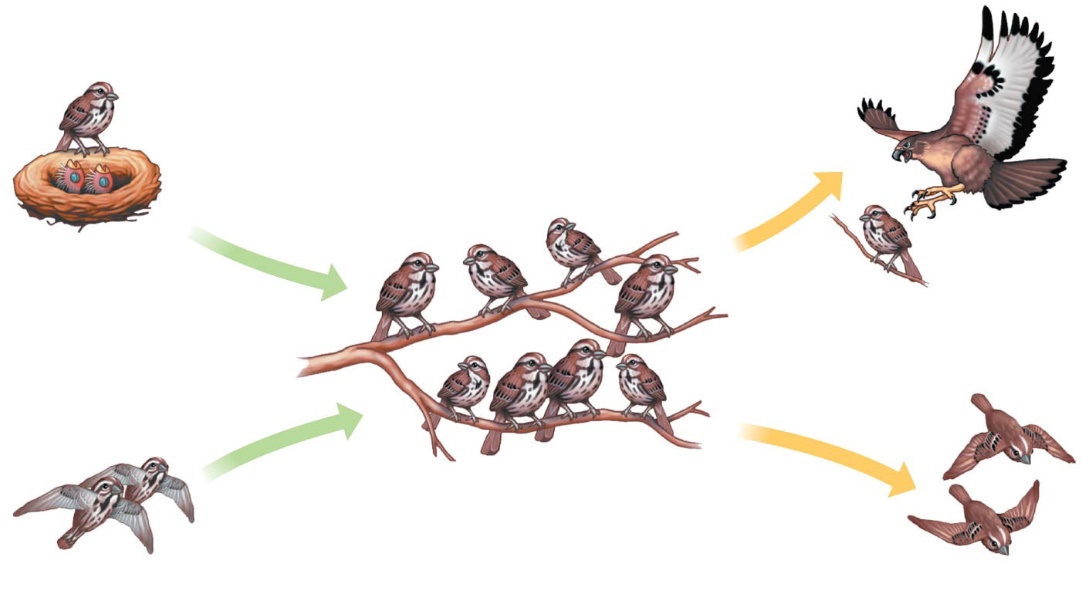 Emigration
Immigration
[Speaker Notes: Population at one particular time, while the population at a future time (t) will be +immigration(t) +births(t) – deaths(t) – emigration(t)]
My observations
He provides the formula and talks them through it, then provides an example problem of dolphins. Does not have them derive the model, just provides and interprets the example for them. 
Then gives students an example to do at seats on penguins. Students work at seats on the problem individually, no sharing of ideas. After short time he answers the question, not a student. 
Provides great real world examples from his own experience. Density change through immigration, emigration, birth and death. Opportunity for model revision. Does not have students determine or explain the variables.
QM BUGS AssessmentAnchoring Phenomena
Density Anchor: have students run a sampling simulation such as this one 
http://www.radford.edu/~jkell/mark_rec103.pdf
Students explore concept and make conjectures. Students discover the formula for capture-release method rather than being given the model.
QM BUGS AssessmentConstructing Box Model
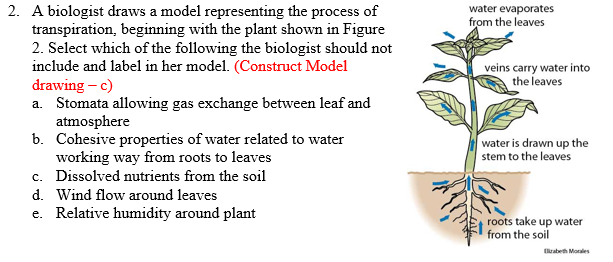 Drawing conceptual models based on observations of anchoring phenomena is a good first step in having students build models. Have students construct a box model for population density change. They have to identify reservoirs and flows – immigration, emigration, birth, death – and indicate flow between the reservoirs. Quantify the model more by providing data for a reservoirs and flows between reservoirs.
QM BUGS AssessmentPurpose and Nature of Models
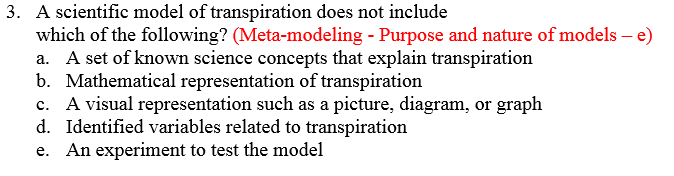 Epistemic knowledge corresponding to understanding of the nature of models (Schwarz and White; Oh and Oh). Discuss the nature of the density module with students including the quantitative mathematical representation and related science concepts.
Demographics
Demography introduced as study of vital statistics of a population and how they change over time, uses life tables which is the QR topic he is setting up. 
Discusses static life table (data collected at all ages at one time), death table, semelparity (1 reproductive event in lifetime) and iteroparity (multiple reproductive events). Discussion of data collection with students, models of data collection.
Demographics
The factors that influence population density and dispersion patterns also can influence other characteristics of a population.
   - Demography: study of the vital statistics of a population and how 
      they change over time.
   - Most often done using life tables
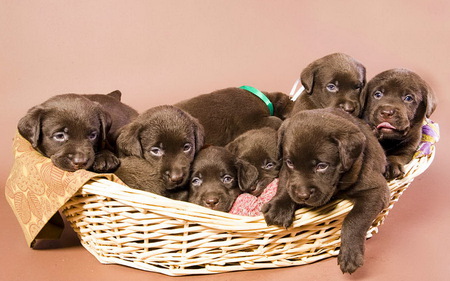 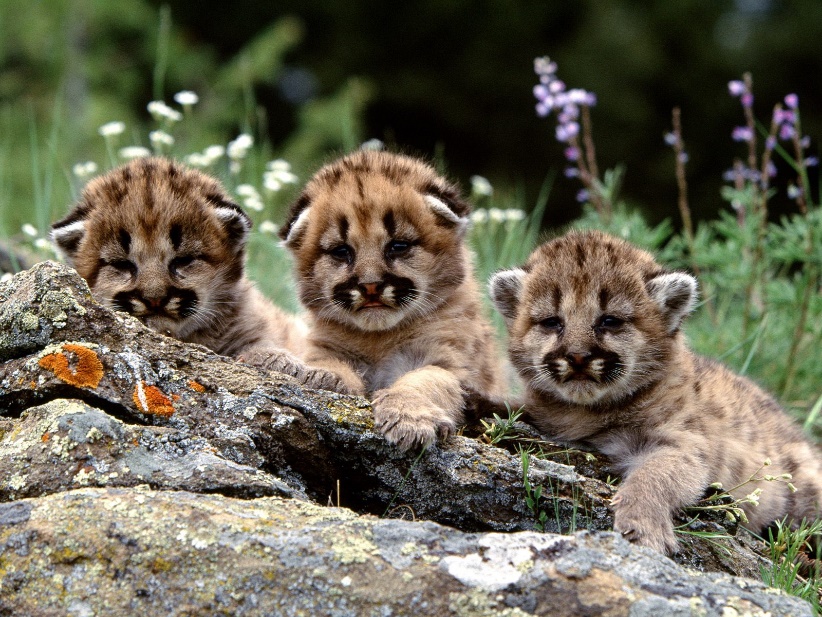 A life table is an age-specific summary of the survival pattern of a population
   - Initially developed in 1950s for insurance companies
   - Cohort: a group of individuals of the same age
[Speaker Notes: The odds individuals in any population grow to be age (x), the number of progeny an average individual in a lifetime has, the time it takes for a population to double itself.

Estimate how long, on average, people of any given age could be expected to live. Done by following the fate of a cohort from birth until all the individuals are dead.]
Demographics
A cohort life table can be constructed from counts/estimates of all individuals in a population as it progresses through time.
   - The first column (x) specifies the age class while the second 
     column (nx) is the number of individuals at start of each age class.
Demographics
From this data, we can calculate several life history features
   - Proportion surviving to each age class (lx); divide each n by n0
   - Portion of individuals dying (dx); lx – (lx+1)
Demographics
From this data, we can calculate several life history features
   - Stage specific mortality rate (qx); dx/lx
[Speaker Notes: Age specific mortality rate = the fraction of the population dying at each age.]
Next three columns used to determine the population’s reproductive output.
   - Fx: number of offspring produced at each age
   - mx: Individual fecundity, offspring produced per surviving 
     individual (Fx/nx)
   - lxmx: number of offspring produced per original individual at 
     each age
[Speaker Notes: caddisfly]
By summing up lxmx across all ages, you can calculate the net reproductive rate (R0).
One can think of R0 as the population’s replacement rate.  If R0 = 1.0, than population is just replacing itself. If R0 > 1.0, population 
                                                                                                  is growing 
                                                                                                 while R0 < 1.0 
                                                                                                 means 
                                                                                                 population is 
                                                                                                 declining.
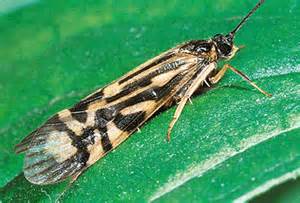 [Speaker Notes: caddisfly]
Next important summary variable is T (generation time) or the time between the birth of one cohort and the birth of their offspring.
T = Sxlxmx
            R0
In this case, T equals 7 months.
[Speaker Notes: caddisfly]
The last important variable is r, per capita rate of increase
r = ln (R0)
            T
Per capita rate of increase = ln (1.043)/7 = .006
[Speaker Notes: Important to note units on r (per capita rate of increase) is individuals/(individuals * time). Growth in population per individual.]
Demographics TaskInstructional Reflection
What were your questions as a “student” concerning completing the task?
What instructional strategies would you use to teach the QR aspects of this task?
Demographics
It is important to note that although R0 and r seem similar, they are different.
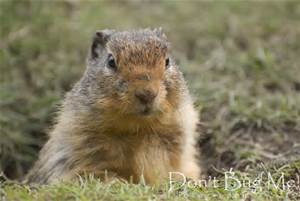 Net reproductive rate
If R0 > 1; population is increasing in size
If R0 < 1; population is decreasing in size
If R0 = 1; population size will remain constant
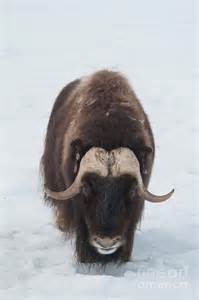 Per capita rate of increase
If r > 0; population is increasing in size
If r < 0; population is decreasing in size
If r = 0; population size will remain constant
[Speaker Notes: caddisfly]
Demographics
Life tables may be static (also called vertical), they provide a “snapshot” of a population at all life stages at same time.
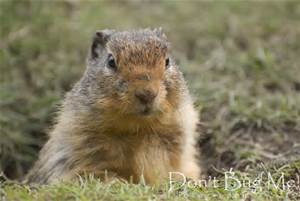 However, they can be dynamic (horizontal). These follow one cohort, say the progeny of a single breeding season, throughout their lives.
   - Much harder to do
   - Take more time and money
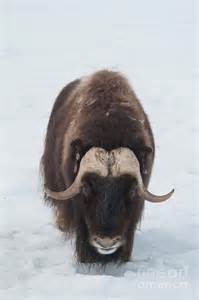 The two types of tables are theoretically identical assuming
    (A) the environment is not changing
    (B) population is at equilibrium (B=D; I=E)
My observations
Ask students for example of semelparity with class wide question, a couple respond then he provides examples. 
Provides a life table of data with time (x) vs. population at time (n(x)). Provides model and interprets it. Then adds two more variables: portion of original cohort surviving at each stage (l(x)) and portion of original cohort dying at each age (d(x)). He provides variables and interprets them for the students. These are functions of time in a data table model. 
Stage specific mortality rate q(x) = d(x)/l(x). Again he provides the model and interprets the model for the student. Introduces three more variables: f(x) number of offspring produced at each age, m(x) individual fecundity – offspring produced per surviving individual (f(x)/n(x)). I(x)m(x) number of offspring produced per original individual at each age. Provides interpretation of this last variable with respect to growth of population. Summing up this variable across time is net reproductive rate (R(0)). Does ask students what it means if R > 0, R = 0, or R < 0, but instructor is doing most of the interpretation. 
Generation time T is sum of x time l(x) times m(x) divided by R(0). He provides the formula and interprets it, no questions for students. Per capita rate of increase r is ln(R(0)/T. 
Brings in natural log function. Students likely do not understand why the formulas are what they are – how they came about. They will use them as rules without much understanding of why. 
Provides a life table and has students practice doing the calculation of the variables in the table. Students are discussing the example problem he provided and asking questions on the life table, particularly on how to find the year 0 value for the variables. Ask students to provide the R(0) value and interpret the value in terms of the biology context. Time running out, so shows the solution to the entire table and the values of the variables R(0), T, and r. Tells them the number represents Wolverine populations in Alaska.
QM BUGS AssessmentPhenomenological Model
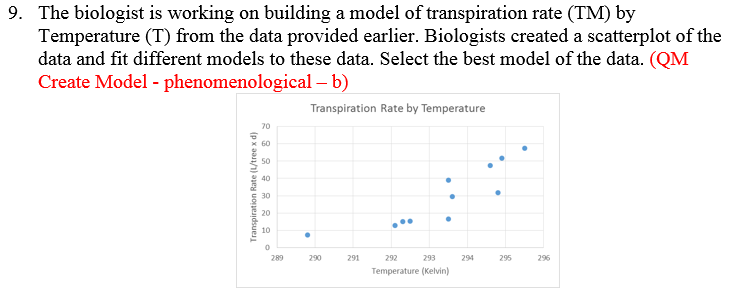 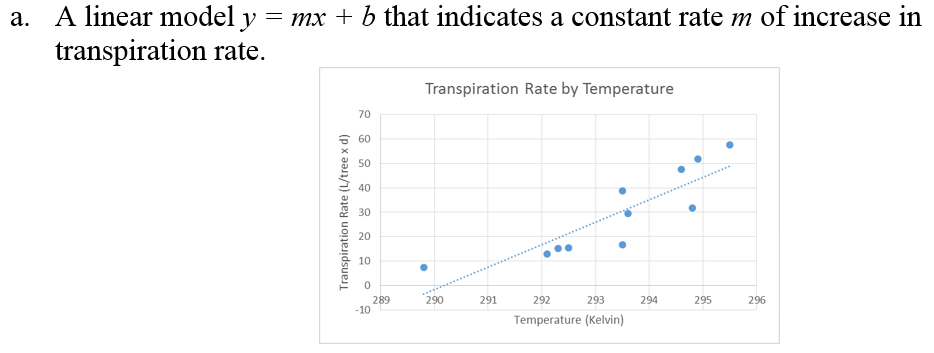 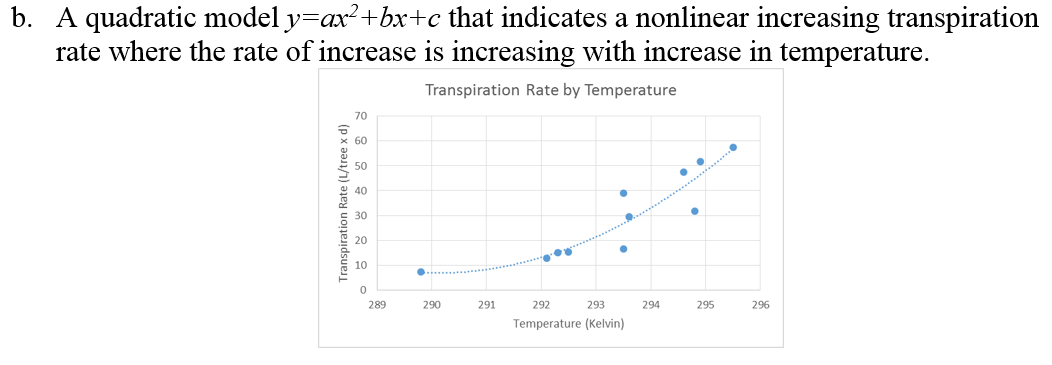 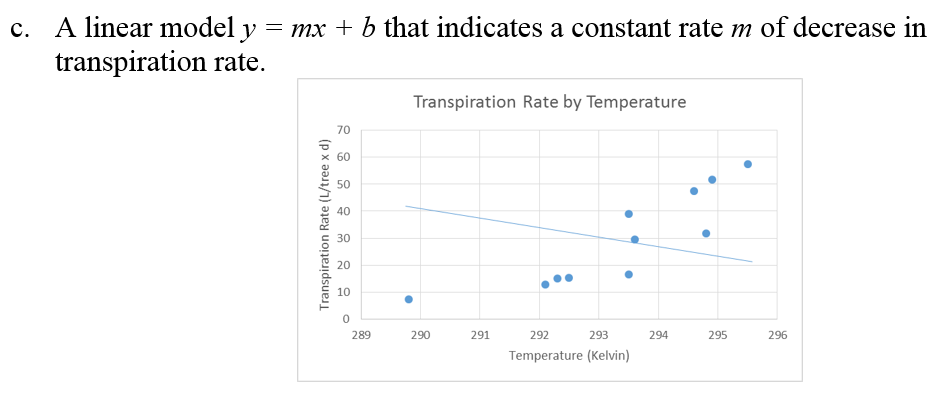 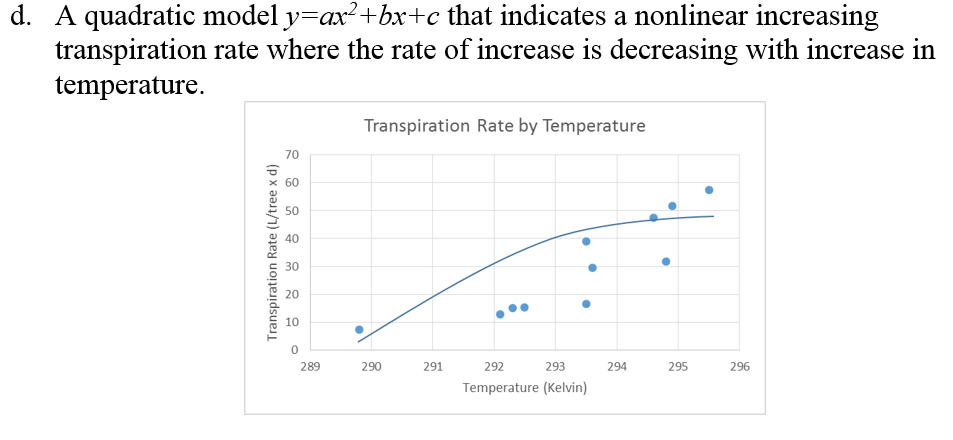 Phenomenological models only represent the observable properties of the phenomenon, refrain from including the actual underlying mechanism (Louca and Zacharia). Model foregoes any attempt to explain why the variables interact the way they do, and simply attempts to describe the relationship. Students discuss in small groups how to find the formulas in the life table, explaining the mathematical relationships related to the science, rather than just being provided the formulas.
Life tables (day 2)
Instructor provides a population table as a hands-on practice problem. Students work individually on problem. 
Given stage (x), n(x) and m(x) asked to calculate l(x) for a wolverine population. 
Asked to find net reproductive rate (R(0)) and per capita rate of growth r. Are to determine if population is growing or declining.
No review of the material, students work off of notes with calculators. No student questions, they just work on calculation.
Please take a look at the cohort life table of the Alaskan Wolverine below. What is the net reproductive rate for this population (R0)?  What is the per capita rate of growth (r)? Is the population growing or declining?
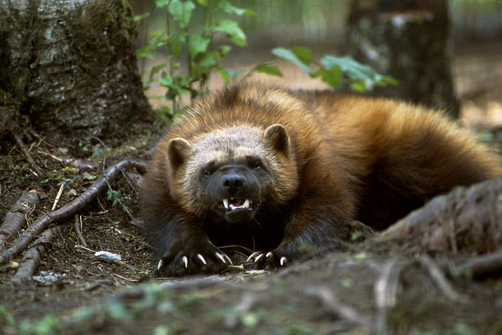 [Speaker Notes: Lx = Portion of population surviving to each age class
Mx= Individual fecundity]
Life Tables TaskInstructional Reflection
What were your questions as a “student” concerning completing the task?
What instructional strategies would you use to teach the QR aspects of this task?
Please take a look at the cohort life table of the Alaskan Wolverine below. What is the net reproductive rate for this population (R0)?  What is the per capita rate of growth (r)? Is the population growing or declining? Draw a survivorship curve for this population and explain what type of survivorship it exhibits.
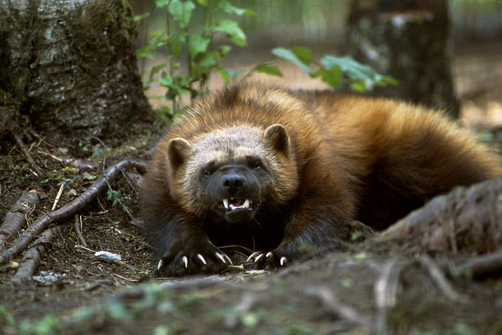 [Speaker Notes: Lx = Portion of population surviving to each age class
Mx= Individual fecundity]
My observations
No student questions, they just work on calculation. A couple of students ask instructor for individual help, he circulates through the room. Also have several pairs of students talking about the problem after about 10 minutes. After 15 minutes instructor begins asking class wide questions. 
Ask students to QA on n(x) but quickly interprets for them that it indicates multiple life breeding. Ask them how they calculate l(x), student responses correctly, then he interprets several values of l(x) for them. Tells them how to calculate next value, ask students what variable R(0) is telling them about population growth or decay, several respond correctly it is declining. Leads students through calculation of r on the white board. Discusses generation time calculation, asks students to respond, only two respond they got that far. He displays the calculation on the population table. 
Asks students to interpret generation time of 5.65. So students are provided opportunity to QI. Several student questions about the appropriate calculation procedures and interpretation of the results. Relates the generation time to human populations, Gen X for example. More student generated questions about interpreting the model, instructor provides good variety of examples including salmon. Calculates the per capita rate of growth r = -0.141 and interprets the variable for students. More student generated questions about the meaning of r.
QM BUGS AssessmentQA Variable Quantification Object
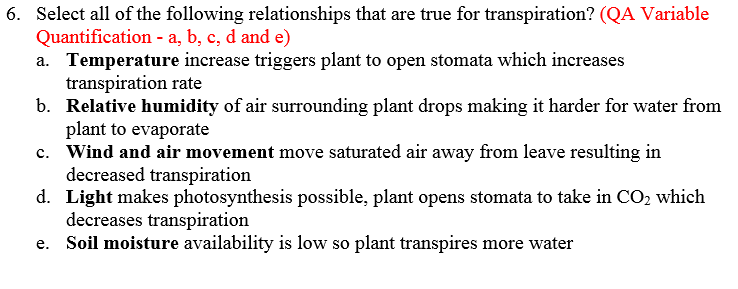 Quantitative act includes variable quantification as an object with attributes and measure, covariation of variables, and context. Students are provided context and identify variables, including measure and attributes, rather than being given the life table. Let then determine which objects are important for the problem.
QM BUGS AssessmentQA Variable Quantification Measure
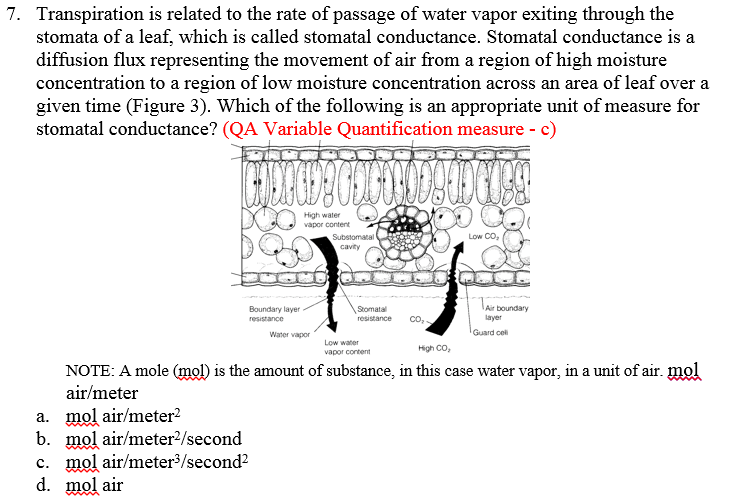 Quantitative act includes variable quantification as an object with attributes and measure, covariation of variables, and context. Students determine the measures associated with variables, use dimensional analysis to assist in understanding relationships between variables.
Survivorship Curves
Survivorship curve as plot of n(x) vs. x on log scale. Provides table model then graph model of age vs. number of survivors, males and females graphed separately.
Survivorship Curves
A survivorship curve is a graphical way of representing the data presented in a life table.
    - Essentially the graph is a plot of nx vs x (on log scale)
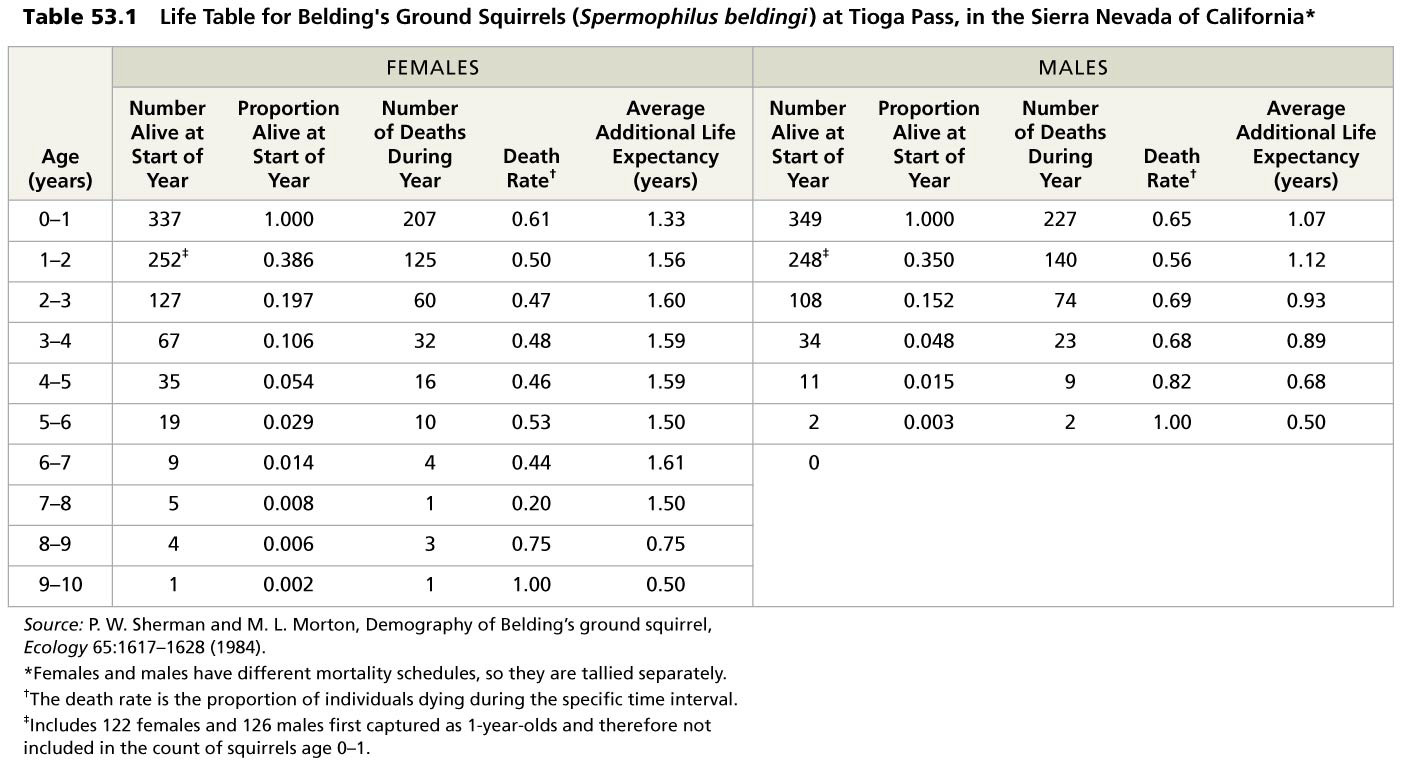 Survivorship Curves
A survivorship curve is a graphical way of representing the data presented in a life table.
    - usually survivorship curve extrapolated to begin with cohort of 
      convenient size (1000 individuals)
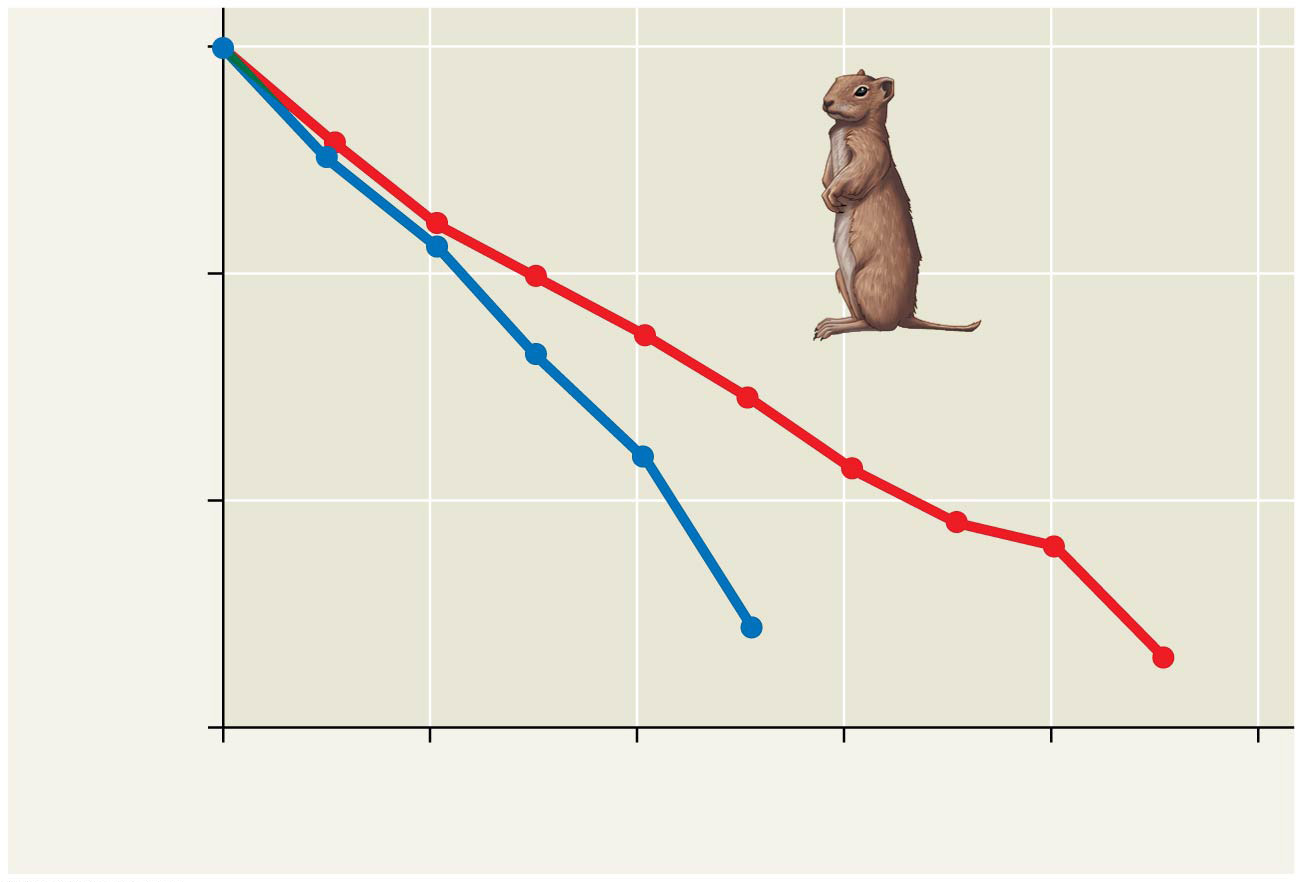 1,000
100
Females
Number of survivors (log scale)
Males
10
1
0               2               4               6               8               10
Age (years)
Survivorship TaskInstructional Reflection
What were your questions as a “student” concerning completing the task?
What instructional strategies would you use to teach the QR aspects of this task?
Survivorship Curves
Survivorship curves can be classified into three general types (idealized)
Type I: Low death rates during early and middle life and an increase in death rates among older age groups
Type II: A constant death rate over the organism’s life span
Type III: High death rates for the young and a lower death rate for survivors
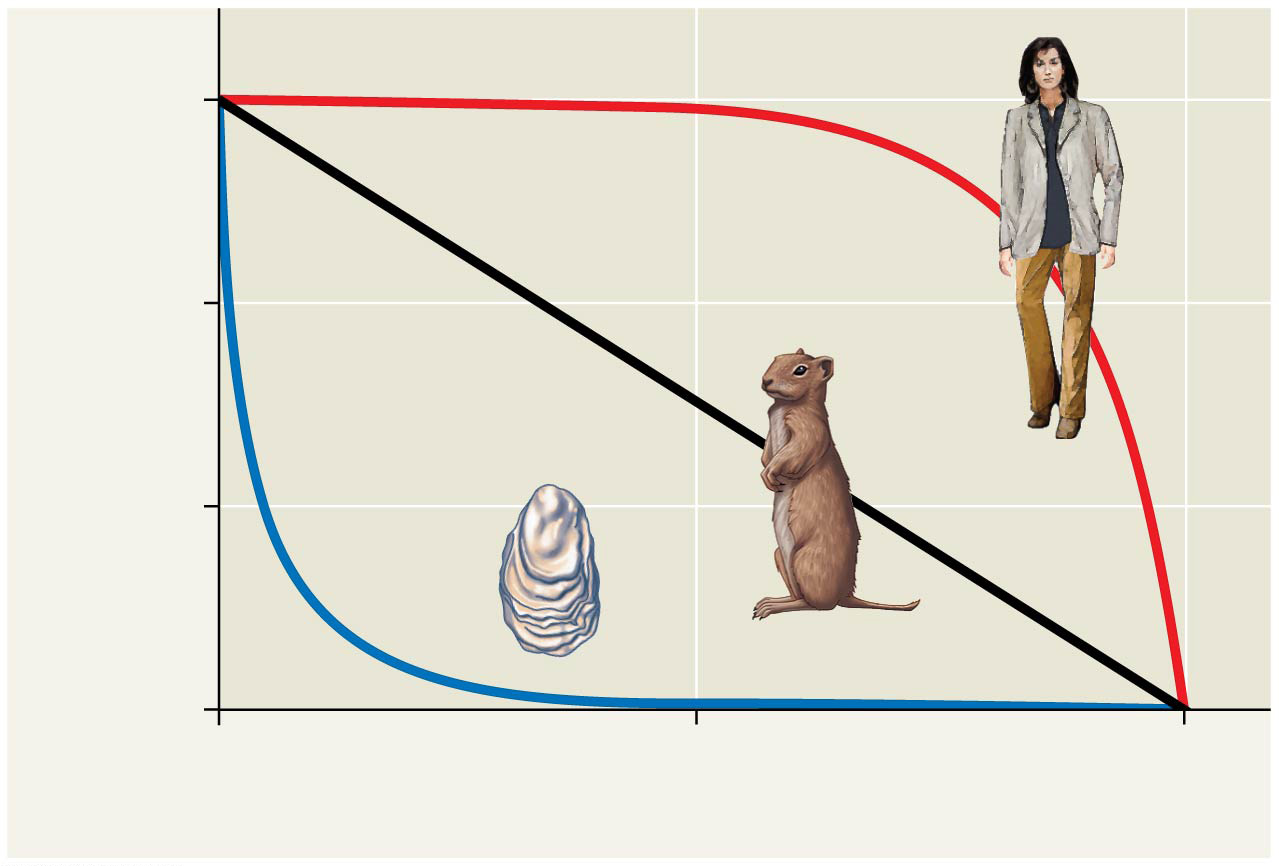 1,000
I
100
II
Number of survivors (log scale)
10
III
1
0	50	100
Percentage of maximum life span
[Speaker Notes: Type I (humans; other large mammals with extensive parental care)
Type II (most mammals though this is the usual grey area)
Type III (organisms that produce MANY offspring w/out any or little parental care).

Grey areas; Typically birds have highest mortality among the youngest individuals but fairly constant among adults.  Crabs have a stepping stone type survivorship curve coinciding with molting.]
My observations
Asks students to interpret the two graphs, several respond with conjectures. Model comparison, linear trend both discussed so QI. Instructor continues with more indepth interpretation of the graphs and the table models. 
Type I, II and III death rates discussed, compares to different species: humans are type 1 with low infant death rates and higher older death rates as compared to insects which are type III and have high infant mortality rate and lower older death rates. Student asks conceptual/application question about death rate types, faculty responds. Shows graphical model of death rate types I, II and III on same graph, but does not provide student opportunity to generate a graph, good opportunity for QM missed. 
Graphs are linear (type II like prairie dog), but nonlinear models for type I and III. Uses white board to provide more examples of death types, including birds who decline quickly after hatching but then get more linear, also zigzag graph of species who molt.
QM BUGS AssessmentQI Model Comparison
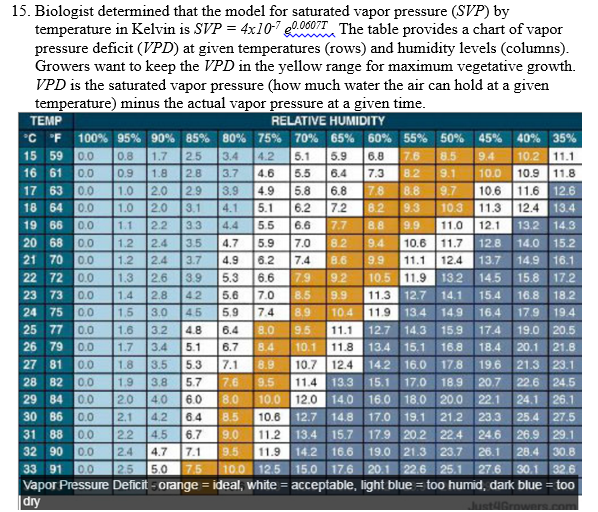 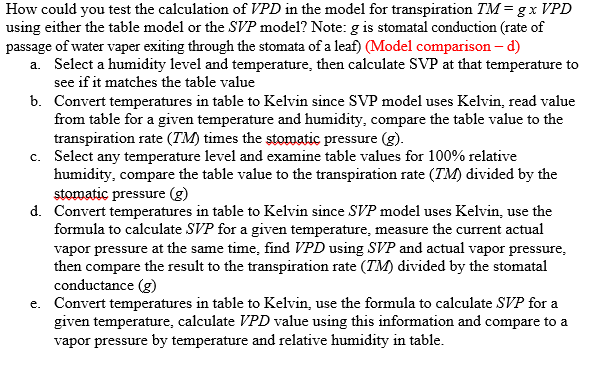 QM BUGS AssessmentQI Model Comparison
Students compare the table to the graph. What variables were plotted and why? Why were other variables not used (QA)?
Why was a log graph used? What is a log graph anyway? 
Why provide both a table and graph model? Which model is better for what purpose?
QM BUGS AssessmentQI Trends
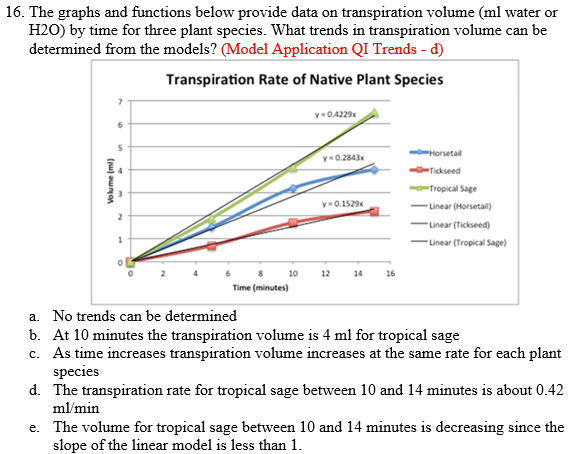 QI includes using models to explore trends, and make predictions. Have students discuss in pairs the trends they observe in the survivorship table and graph. Is the graph better for seeing trends? Have students extend trends to discussion of Type I, II, and III, let them sketch out the trends for these types rather than providing the graph.
Reproductive Rates
Per capita rate of increase formula is provided and explained, drops immigrants and emigrants and focus on only births and deaths: delta N/delta t = B – D. 
Asks students to think about B = bN and D = mN where annual rates b and m are considered. Includes quantitative concepts of rate.
Reproductive Rates
Demographers studying sexually reproducing species generally ignore males.
    - Usually sustainability is function of females ability to give rise 
       to more females
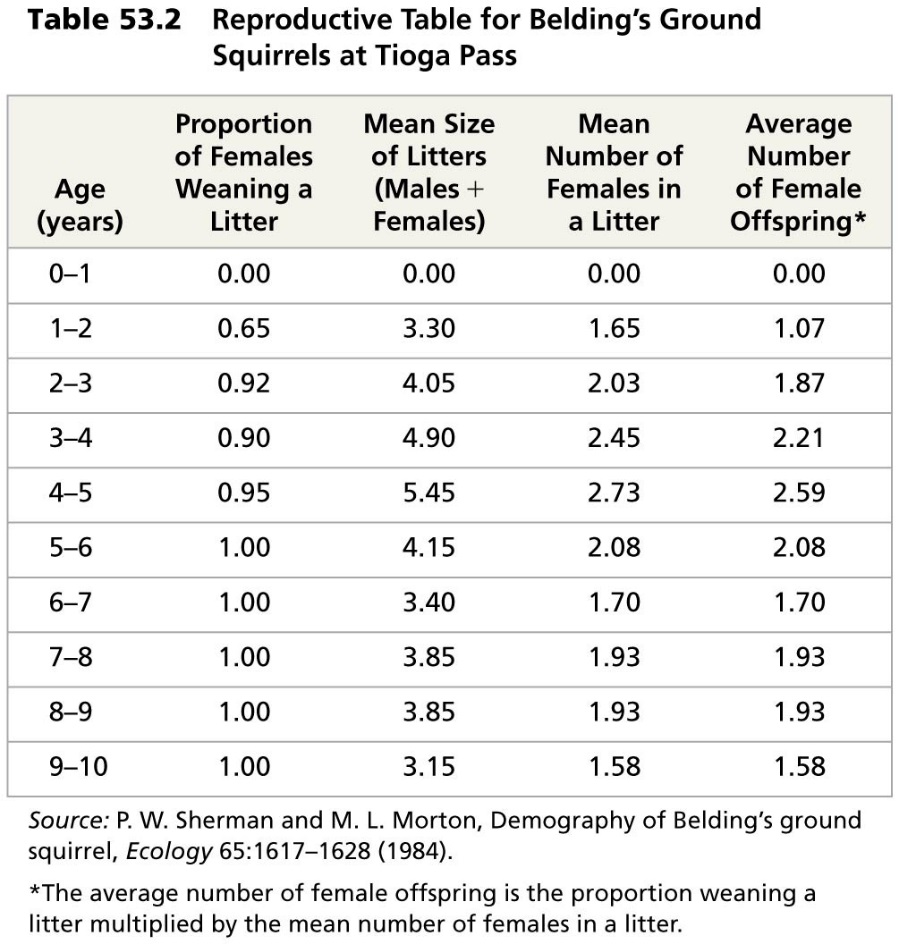 Reproductive table, or fertility schedule, is an age-specific summary of the reproductive rates in a population.
   - Calculated by measuring 
      the reproductive output 
      of a cohort from birth 
     until death
[Speaker Notes: I will not ask you to differentiate between male/female is specific reproductive table, but you should realize it occurs (why it occurs) and that the calculations are the same just directed at females.]
Change in
population
size
Immigrants
entering
population
Emigrants
leaving
population


Births
–
Deaths
–
Per Capita Rate of Increase
If immigration and emigration are ignored, a population’s growth rate (per capita increase) equals births minus deaths.
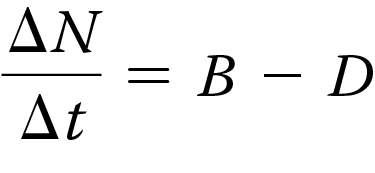 More appropriately, births and deaths can be expressed as the average number of births and deaths per individual over a specified time frame.
B  bN = where b annual per capita birth rate
D  mN = where m annual per capita death rate
Reproductive Rate TaskInstructional Reflection
What were your questions as a “student” concerning completing the task?
What instructional strategies would you use to teach the QR aspects of this task?
Per Capita Rate of Increase
More appropriately, births and deaths can be expressed as the average number of births and deaths per individual over a specified time frame.
B  bN = where b is annual per capita birth rate
D  mN = where m is annual per capita death rate
For example, there are 34 births per year in a population of 1,000 individuals. Annual per capita birth rate is 34/1000 or .034. If population only had 500 individuals, how many births would you expect in a give year
B  bN = (0.034)(500) = 17 births per year
N

rN
t
Based on per capita birth and death rates, the population growth equation can be revised…
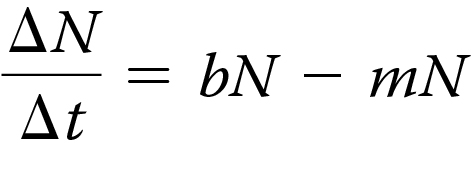 Population ecologists are most interested in the difference between per capita birth and death rates (determines the rate of increase or decrease throughout a population). This difference is denoted r (per capita rate of increase).
Zero population growth (ZPG) occurs when r = 0. Births and deaths balance each other out exactly.  Equation only for a discrete, fixed time interval with no E or I.
[Speaker Notes: E and I are emigration or immigration]
My observations
Uses population of Georgia as an example that relates to students place. 10.3 million population with annual birth rate of 0.03 and death rate of 0.008. Works out example on the white board for students. Gives increase of 0.301 million in population. 
Confirms with generic question “Does that make sense?” which instructor uses a few times in the class. No students respond with other than a mumble. 
Introduces zero population growth when r = 0 and birth and deaths are balanced. Provides equation model and ask students to interpret the rate r and what it means, one student responds r is not limited.
QM BUGS AssessmentMechanistic Model Creation
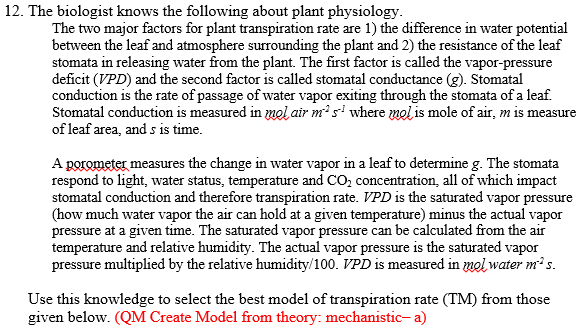 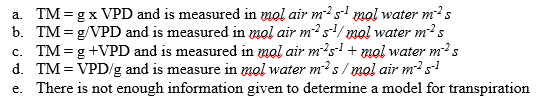 Mechanistic model assumes complex system can be understood by examining workings of its individual parts and manner in which they are coupled. Mechanistic models typically have a tangible, physical aspect, in that system components are real, solid and visible. Let students create population growth model based on known theories?
QM BUGS AssessmentQI Prediction
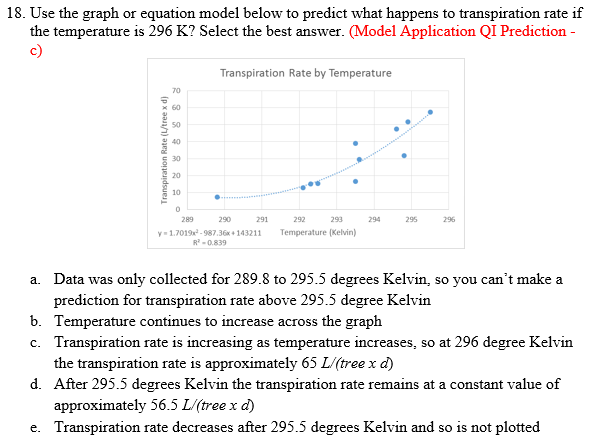 QI includes using models to make predictions. Students use the population growth equation to predict a future population growth value. Students predict when population growth is 0 and explain why this is significant.
Exponential Growth
Instructor presents exponential growth curve with number of generations vs. population size, elephants as example.
Exponential Growth
dN
= 1.0N
When all members of a population have access to unlimited resources and are free to reproduce at their physiological capacity, that population will experience exponential population growth. 
   - This is maximum per capita rate of increase
dt
dN
= 0.5N
dt
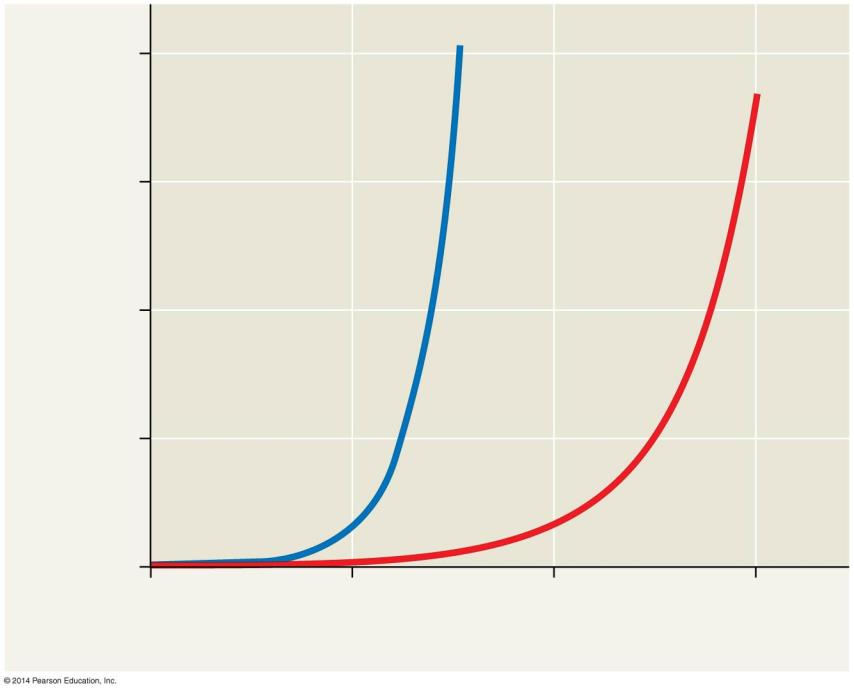 2,000
The size of a population that is growing exponentially increases at a constant rate.
  - species introduced to new 
    environment

  - rebounding species from 
    catastrophic numbers loss
1,500
Population size (N)
1,000
500
0
0
5
10
15
Number of generations
Exponential Growth TaskInstructional Reflection
What were your questions as a “student” concerning completing the task?
What instructional strategies would you use to teach the QR aspects of this task?
Exponential Growth
When all members of a population have access to unlimited resources and are free to reproduce at their physiological capacity, that population will experience exponential population growth. 
   - This is maximum per capita rate of increase
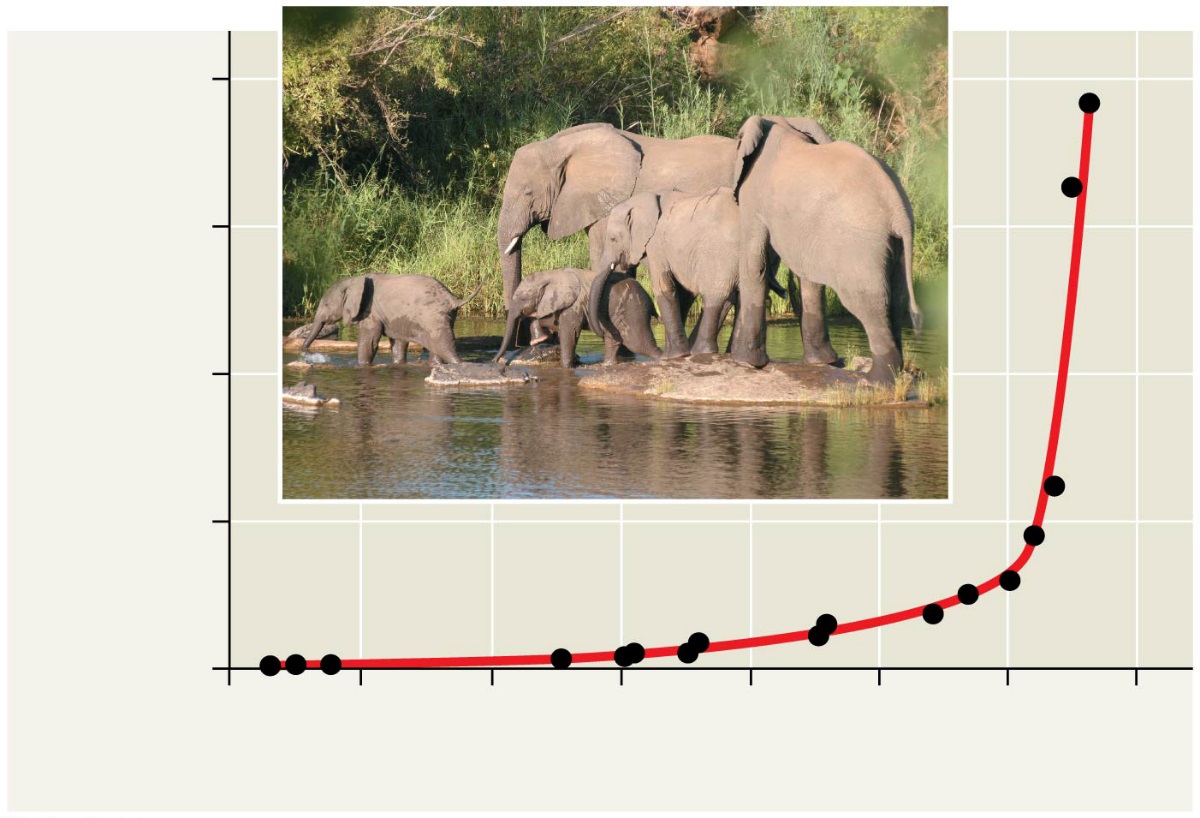 The size of a population that is growing exponentially increases at a constant rate.
  - species introduced to new 
    environment

  - rebounding species from 
    catastrophic numbers loss
8,000
Elephant population
6,000
4,000
2,000
0
1920
1940
1960
1900
Year
[Speaker Notes: Example: Population of elephants in Kruger National Park grew exponentially for ~60 yrs after they were first protected from hunting. The increase in population led to a severe decrease in vegetation (11,500; more than 1 per mi2), eventually elephant populations were limited via birth control and exporting elephants to other countries.]
Exponential Growth
Based on continuous exponential population growth, you can predict the population at given time (t) using the following equation.
Where Nt is the population size at time t, N0 is the original population size, r is the per capita rate of increase, and t is time.
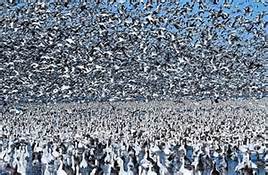 [Speaker Notes: E = Euler’s number or Napier’s constant.  An irrational number equal to 2.71828…….etc (carries on forever like pi).  Important thing is that the natural log (ln) of ex = x]
Exponential Growth
If the human population was 5.4 billion in 1993 and the world human per capita rate of growth is 0.014, what was the projected population size in 2000.
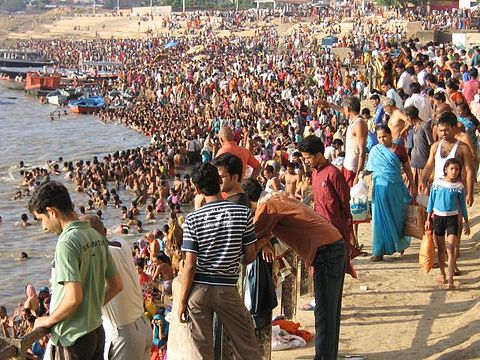 [Speaker Notes: Actual population in 2000 was 5.98 billion.]
Exponential Growth
Research on a population of June beetles determines that the population size is 3,000. Over the course of a month, 400 births and 150 deaths are recorded in the population. Estimate r and calculate what the population size is predicted to be in 6 months.
[Speaker Notes: First calculate r; r = birth rate – death rate (assuming no immigration or emigration). So (400/3000) – (150/3000) or (.133) – (.05) = .083

Nt = 4936 individuals]
My observations
Provides a growth curve graph and interprets for the students. States that exponential growth has a constant rate of increase. Provides equation for exponential growth: N(t)=N(0)e^(rt). He interprets. 
Calls e Napier’s constant, tells students they do not need to know this number at this time. 
Provides two different model representations – graph and equation, but does not do much to translate between them, missed QI translation opportunity. 
On white board shows using natural log to bring down the power, states that students often make an error in using a calculator to do natural log. Does not explain inverse function relationship between exponential and logarithm. 
Provides an exponential growth example through human population, using model to find growth in 5 years form 1993. Provides students example to work through on June beetles. Provides story problem format and at white board leads students through the problem, including calculation of rate from birth and death rates. 
Instructor asks class wide questions, but is answering most of the questions. Isolated student responses to instructor questions. Has students do the calculation on calculator or phone once he has setup the formula. Several students expressed problem with working with number e on their calculator. No indication the students understand what the number is or why it is being used as the base for an exponential growth model. 
Sets stage for concept of logistic growth, since exponential growth is not sustainable.
QM BUGS AssessmentQM Create Model
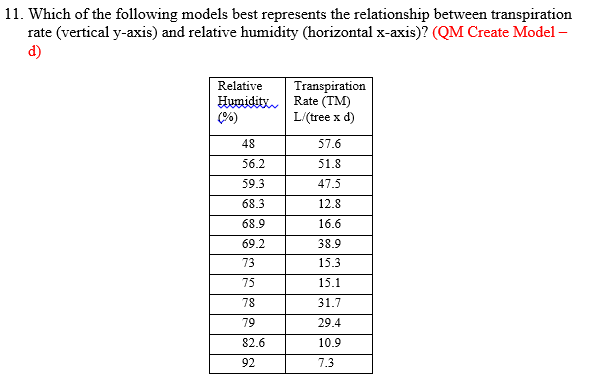 QM includes creating and refining models, then reasoning with those models: construct and use models spontaneously to assist own thinking, predict behavior in real-world, generate new questions about phenomena (Schwarz)
QM BUGS AssessmentQM Create Model
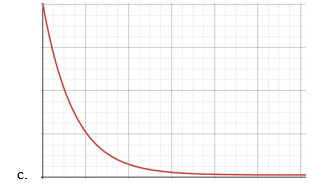 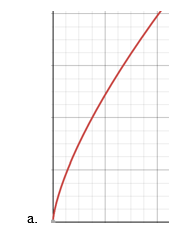 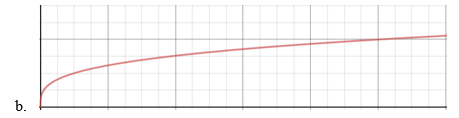 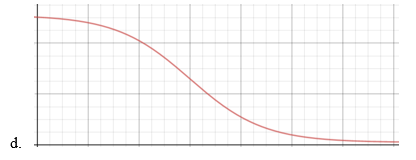 QM includes creating and refining models, then reasoning with those models: construct and use models spontaneously to assist own thinking, predict behavior in real-world, generate new questions about phenomena (Schwarz)
QM BUGS AssessmentEmpirical Test of Model
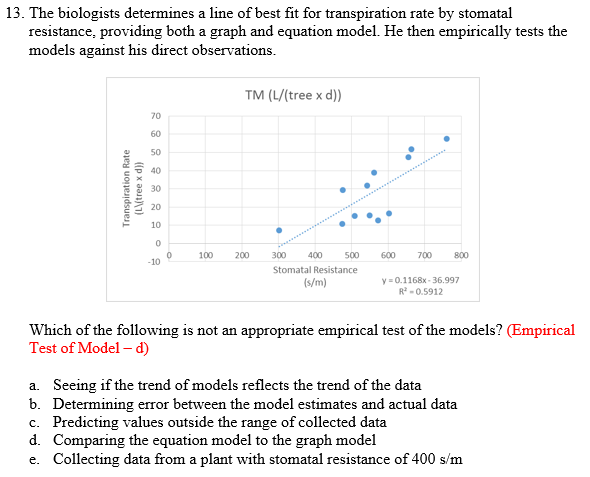 Model validation through empirical assessment: Model can explain all of the data and predict future experiments. Assess whether a model can explain all of the data at hand and predict the results of future experiments. Provides students data table of exponential growth rather than providing equation up front. Have them compute rate of change to see there is a constant rate of change using discrete formula, then move to continuous formula. Verify data fits model and discuss error in data fit. Explore conversion to base e and discuss why this is done.
Logistic Growth(day 3)
Logistic model is introduced, concept of carrying capacity K. Resource limitation as profound impact on population growth rate, birth declines, disease/predation increases.
Logistical Model
Resources rarely remain abundant enough for exponential growth
Ultimately, there is a limit to the number of individuals that can 
sustainably occupy any given habitat.
    - Carrying capacity (K)
    - Varies over space and time with abundance of limiting resources
Resource limitation can have profound effects on population growth rate
    - Resources insufficient for reproduction (b will decline)
    - Energy to maintain themselves declines or disease/predation 
       increase (m will increase)
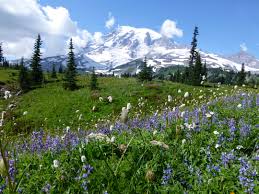 [Speaker Notes: Limiting Factors: Shelter, food, water, energy, refuge from predators, nutrients.]
Many factors that regulate population growth are density dependent
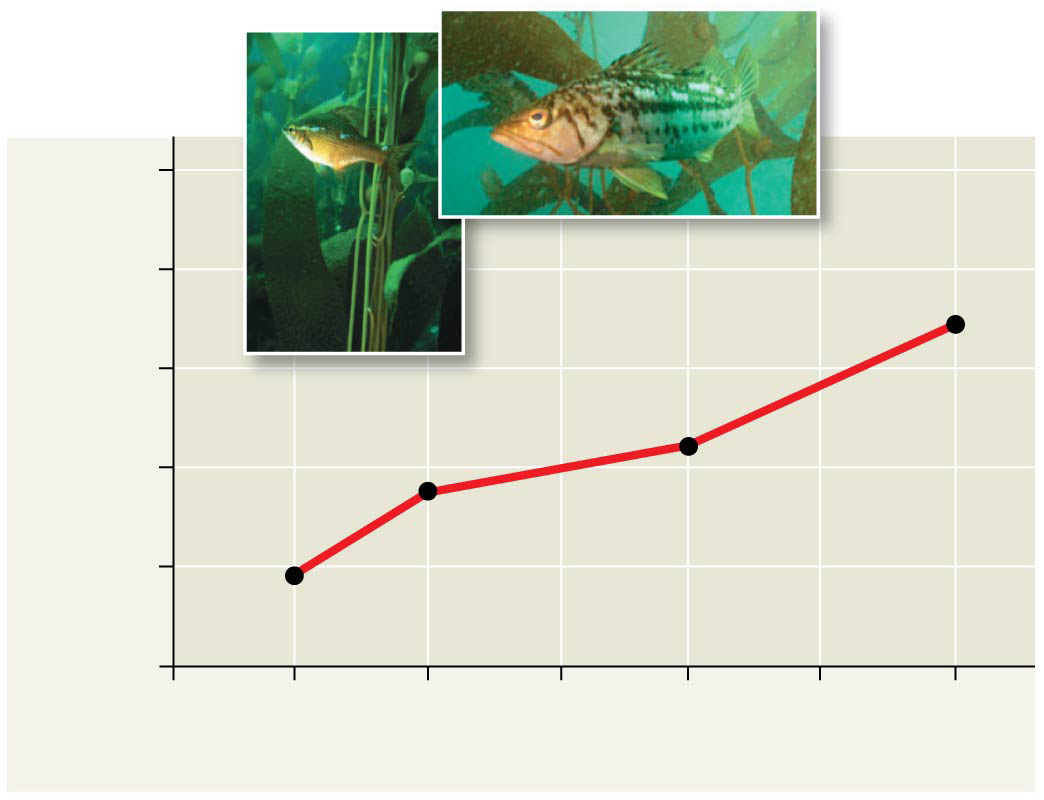 Kelp perch
(prey)
Kelp bass
(predator)
1.0
0.8
Proportional mortality
0.6
0.4
0.2
0
0
10
20
30
40
50
60
Kelp perch density (number/plot)
[Speaker Notes: Kelp peach (Brachyistius frenatus) proportional mortality increases with greater population density. Less room to hide from Paralabrax clathratus in kelp beds.]
Logistical Model
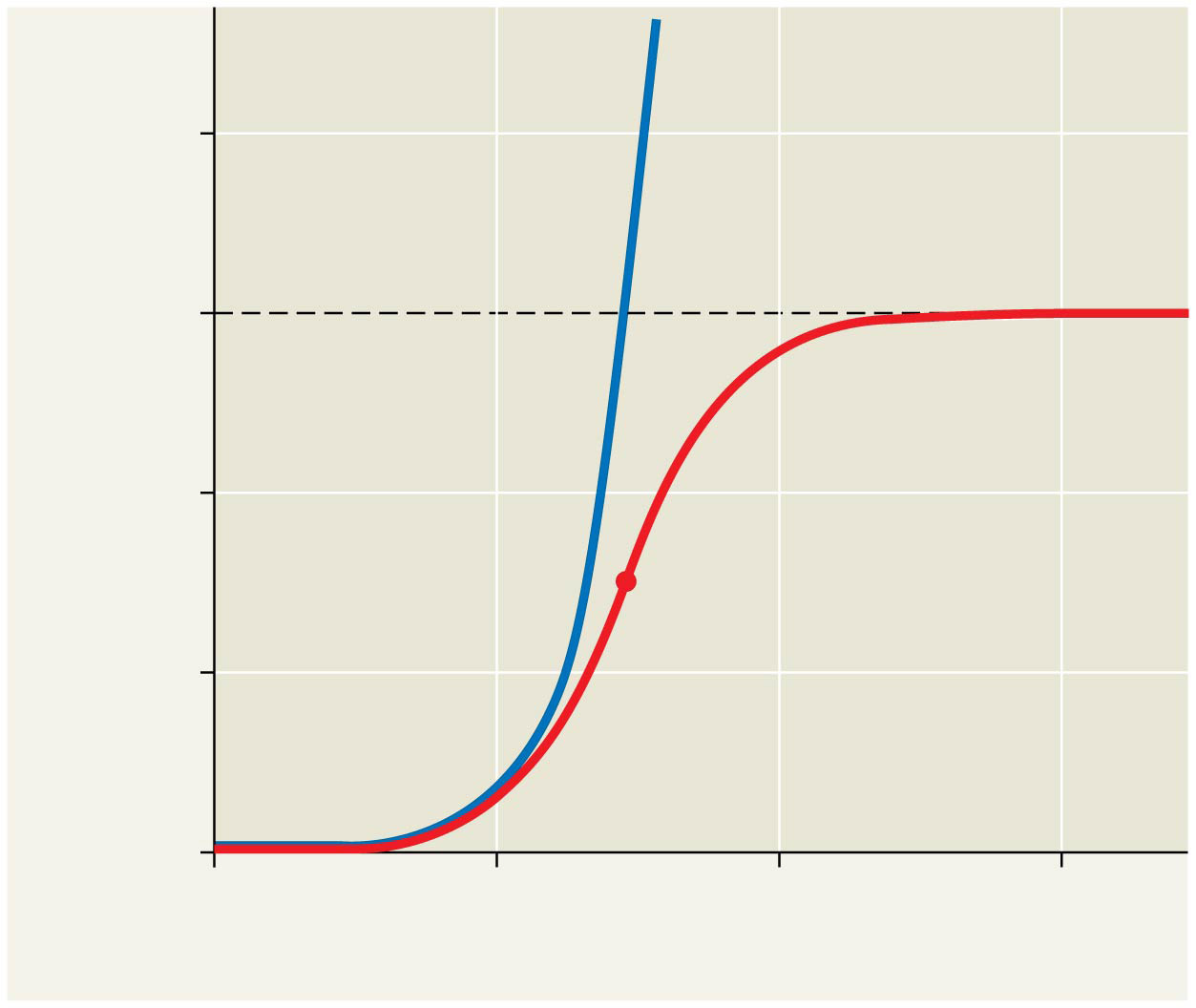 Exponentialgrowth
2,000
dN
= 1.0N
dt
1,500
Population size (N)
K = 1,500
Logistic growth
Population growthbegins slowing here.
1,000
1,500 − N
dN
= 1.0N
1,500
dt
500
0
0
5
15
10
Number of generations
Notice population per capita growth rate highest when population at half carrying capacity
Logistic Growth TaskInstructional Reflection
What were your questions as a “student” concerning completing the task?
What instructional strategies would you use to teach the QR aspects of this task?
rinstN (K – N)
         K
N

t
Logistical Model
The logistic population growth model expresses this mathematically.
When N is small, (K – N)/K is close to 1, and the population’s growth rate is close to maximum.
When N is large, (K – N)/K is close to 0, and the population’s growth rate is going to be small.
When N = K, the population stops growing.
Major assumption: regardless of population density, each individual added to a population has same negative effect on population growth rate.
Example
The Georgia Department of Fish and Wildlife sets guidelines for hunting and fishing in the state, and it reported an estimate of 900,000 deer prior to the hunting season of 2004. It has been estimated that “a deer population that has plenty to eat and is not hunted by humans or other predators will double every three years.”  This corresponds to a per capita increase of r = ln(2)/3 = 0.2311. Suppose the carrying capacity is 1,072,764 deer. Predict the population in 2007.
[Speaker Notes: [0.2311 (900,000)] (1,072,764 – 900,000)/1,072,764) = 33,496 individuals added to population 
So 933,496 individuals.]
Logistical Model and Reality
Growth of several species in laboratory (beetles, crustaceans, Paramecium, etc…) fit logistical model well.  However, some species’ populations appear to grow well beyond their carrying capacity.
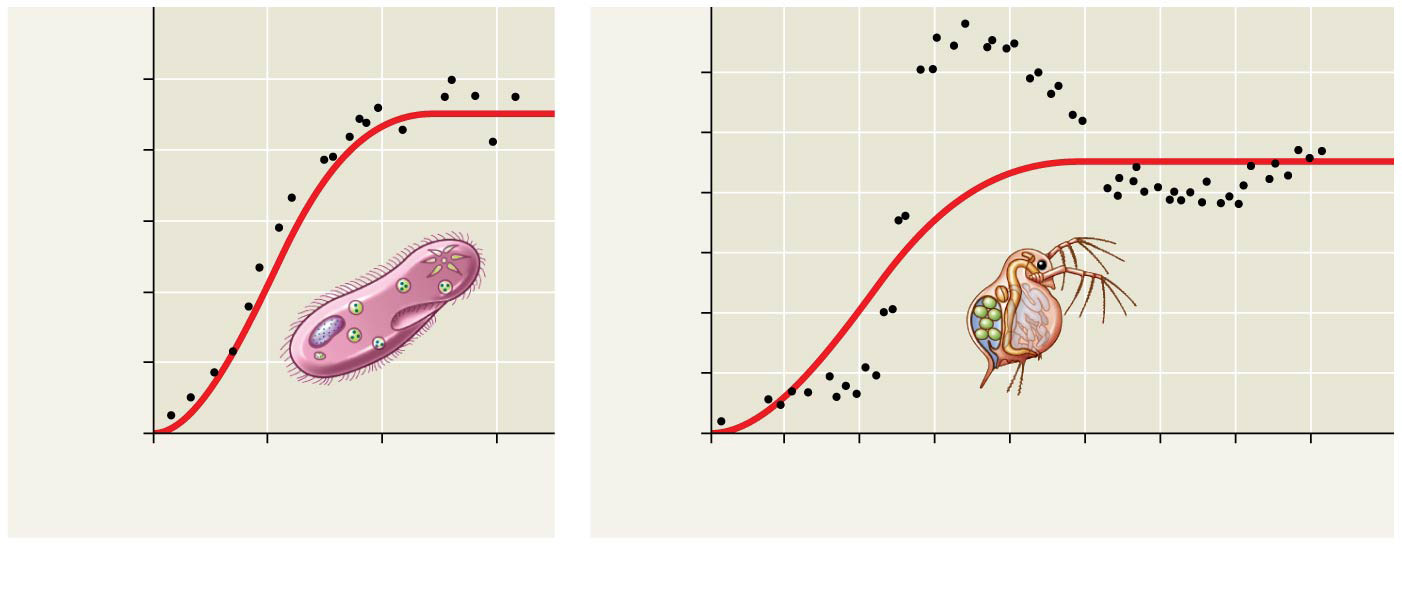 180
1,000
150
800
120
Number of Daphnia/50 mL
Number of Paramecium/mL
600
90
400
60
200
30
0
0
0
5
10
15
0
20
40
60
80
100
120
140
160
Time (days)
Time (days)
[Speaker Notes: ASSUMPTION: Populations response instantly to growth.
The overshoot is usually excessive female fertility despite approaching resource limitation.  This is usually followed by rapid decline below the carrying capacity and an oscillatory effect.]
Logistical Model and Reality
Growth of several species in laboratory (beetles, crustaceans, Paramecium, etc…) fit logistical model well.  However, some species’ populations appear to grow well beyond their carrying capacity.
    - Model assumes populations adjust instantaneously to growth 
      and increasing lack of a limiting resource
    - In many cases though, there is a delay. Continued reproduction 
      despite the burden of a limited resource(s) cause a population to 
      overshoot its carrying capacity for a short time.
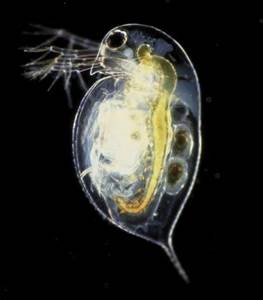 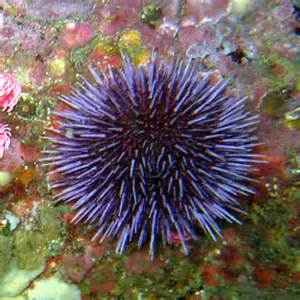 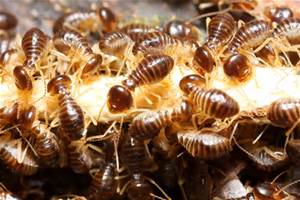 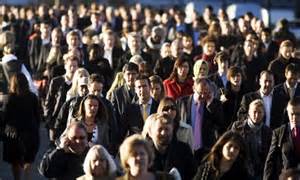 My observations
Shares a graph model of Kelp perch density by proportional mortality – increase in mortality as perch density increases. He provides and interprets the model for students, no questions. 
Displays logistical growth graph model compared to exponential growth rate for generic number of generations vs. population size. He interprets the graph for students. Provides equation model for logistic growth delta N/delta t = r(instantaneous) x N x (K-N)/K. Student asks question about r(inst). He does QA on variables for them, discussion N is small as ratio in formula is close to 1, means population rate of increase is close to maximum growth, when N is large ratio near 0 so population rate of increase is small. Students interrupt with two questions on meaning of this. When N=K population stops growing. Provides all the QA and QI. 
Returns to graph model to answer students question on trends in growth. Provides an example from Georgia Department of Fish and Wildlife on deer. Provides r, carrying capacity, and deer population, asks to predict population in 3 years. Student asks QA question about variables in problem, instructor explains. Using same logistic model he asks class wide questions on what values to substitute for given variables, several students respond. Sets up equation and solves it for them as some students follow along on calculator. Student asks question about time units being in 3 year interval, he explains. One student asks question about adding increase to base population to get the answer. Ask questions if change for every 3 years would stay the same, they are not sure, he explains that since getting closer to K then there will be less growth. Student asks questions about ½ K as point when population begins to decline. 
Provides example of logistic growth of paramecium contrasted with Daphnial (water fleas) who go beyond carrying capacity but then crashes back to equilibrium K. Student provides insight that this is due to large birth rates without being asked. Discusses oscillation effect of over shooting K. Student asks if it eventually levels out to K, he responds yes. Several students ask questions about exceeding carrying capacity and resulting crash. Instructor states that exceeding carrying capacity is due to high birth rates – strong exponential growth. 
Compares human growth rate to logistic growth, our rate of growth is slowing. Student states technology is increasing carrying capacity, he agrees but argues there are limitations. Asks students what would cause collapse, they offer several: disease, war, food shortage.
QM BUGS AssessmentEmpirical Test of Model
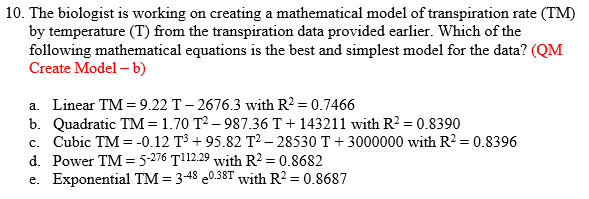 QM includes fitting a mathematical model to data. Provide student with logistic trend data set. In small groups explore what mathematical function displays this trend – linear, polynomial, exponential, radical, rational? Have them sketch a curve of best fit, then if needed introduce the logistic function.  Fit logistic curve and discuss data trends vs. curve.
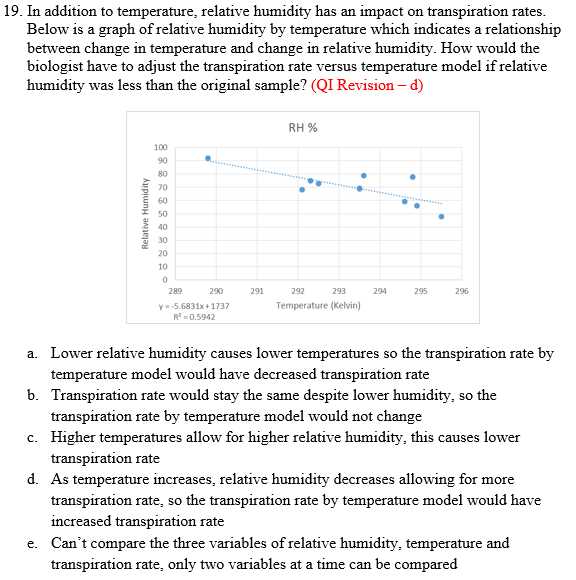 QM BUGS AssessmentQM Model Revision
QM includes model revision. Once students understand unconstrained exponential growth, have them revise the model to fit real world data – result is logistic curve. Have them compare the exponential growth to logistic growth to see they are similar initially.
Evolution: diversity
Moves to discussion of evolution and life history diversity – traits that affect an organism’s schedule of reproduction and survival: age of reproduction, how often organism reproduces, number of offspring produced per reproductive episode. 
Semelparity vs. iteroparity as various life histories.
Evolution and Life History Diversity
Life history: The traits that affect an organism’s schedule of reproduction and survival. (3 main variables)
      - The age at which reproduction begins
      - How often the organism reproduces
      - How many offspring are produce per reproductive episode
Various life histories; often dependent on semelparity vs iteroparity
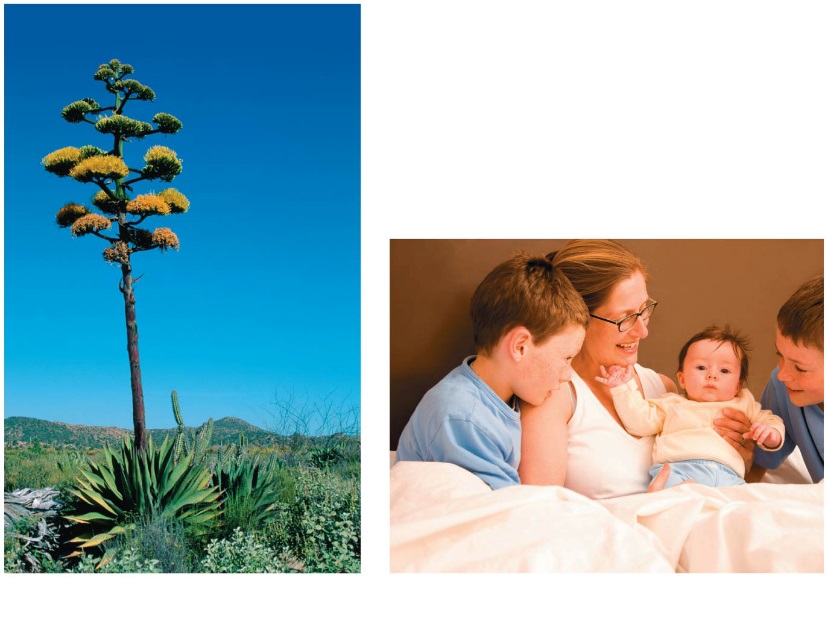 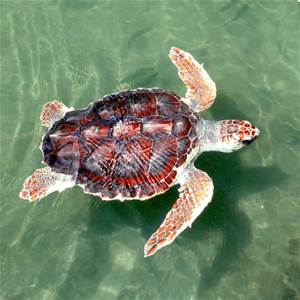 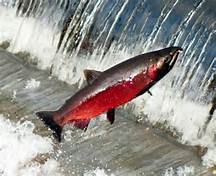 [Speaker Notes: Natural selection favors traits that improve an organism’s changes of survival and reproductive success. Trade offs between survival and reproductive traits like frequency, clutch size, and parental investment.
Coho Salmon; semelparous, matures for a few years than swims upstream producing 1000s of eggs in single reproductive event before it dies.
The agave, “century plant,” accumulates nutrients in its tissues over many years and than, during a wet season, sends up a large flowering stalk, produces seeds, and than dies.

Loggerhead turtles produce four clutches (~300 eggs) per yr. Usually goes two or three years before laying more eggs. Also, usually age ~30 years before first reproductive event.]
Evolution and Life History Diversity
Life history: The traits that affect an organism’s schedule of reproduction and survival. (3 main variables)
      - The age at which reproduction begins
      - How often the organism reproduces
      - How many offspring are produce per reproductive episode
Various life histories; often dependent on semelparity vs iteroparity
Generally, highly variable or unpredictable environments likely favor semelparity, while dependable environments may favor iteroparity
[Speaker Notes: Evolutionarily is controlled by two factors; Chances of adult surviving to reproduce again and survival rate of offspring.  Both these things are lower in unpredictable environments, therefore semelparity favored (one very large reproductive event; all or nothing).   While a dependable environments means both factors go up and iteroparity favored.]
“Trade-offs” and Life Histories
No organism could produce as many offspring as a semelparous species and provision them as well as an iteroparous species.
      - Not enough energy, organisms have finite resources
      - There must be some trade-offs between survival and 
         reproduction
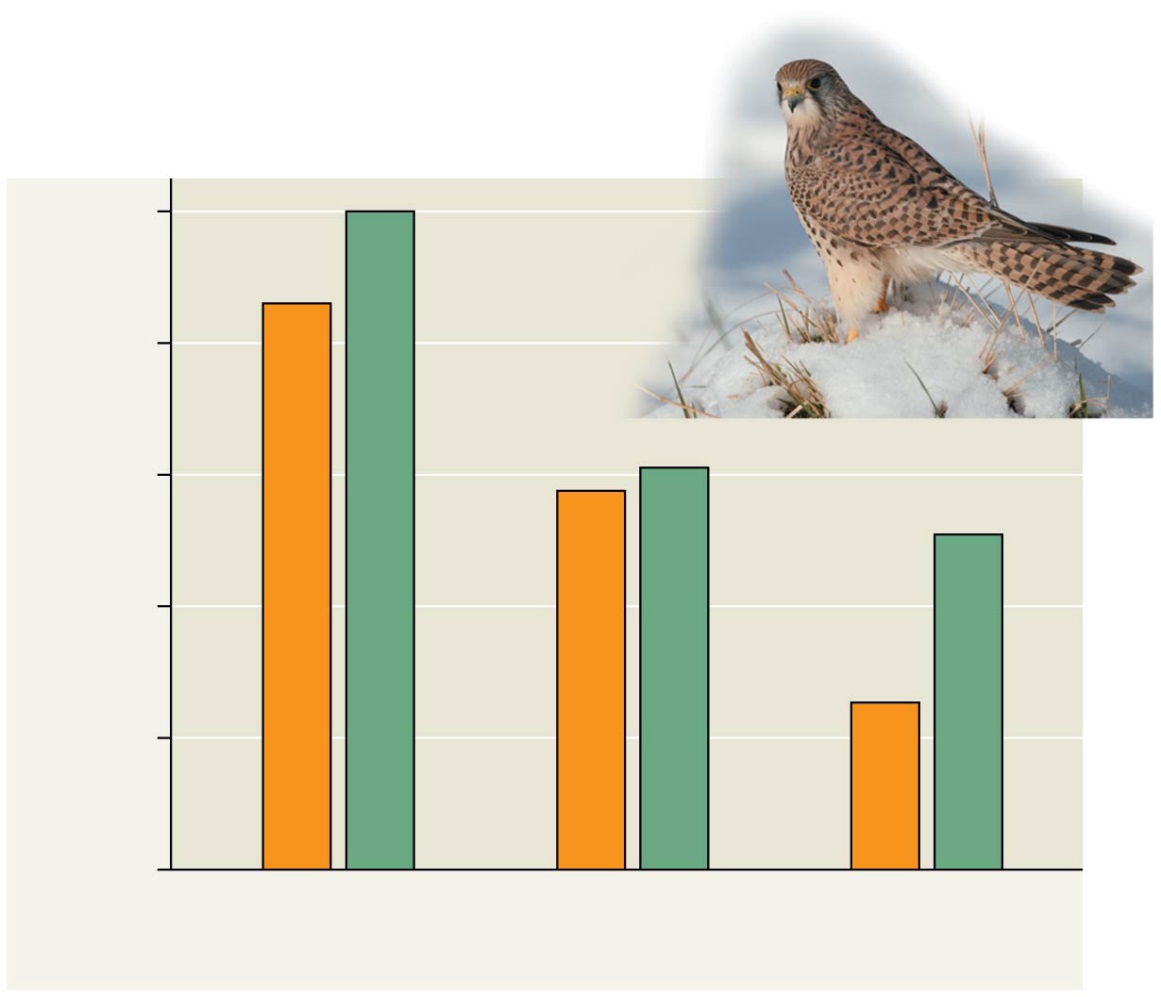 100
Male
Female
Another study in Scotland found that red deer that reproduced in a given summer were more likely to die the next winter than were females that did not reproduce.
80
Parents surviving the following winter (%)
60
40
20
0
Reduced
brood size
Enlarged
brood size
Normal
brood size
[Speaker Notes: Study done on Eurasian Kestrels over 5 years.  Researchers transferred chicks among nests to produce brood of 3 to 8, then measure the percentage of male and female parent birds that survived the following winter.

Tradeoffs: Organisms whose offspring are more likely to die often produce many offspring.  Other organisms, have less offspring but invest more energy to greatly increase the offspring’s chances of survival.]
“Trade-offs” and Life Histories
K-selection: Density-dependent selection, selection for traits that are sensitive to population densities. 
    - Operates in populations living at a density near the limit 
       imposed by resources (K)
r-selection: Density-independent selection, selects for life history traits that maximize reproduction. 
    - Occurs in environments in which population densities are well 
      below carrying capacity or face little competition.
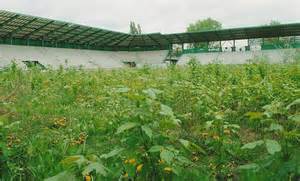 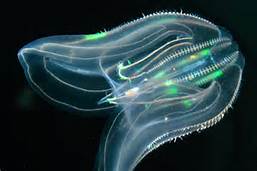 Logistical Model and Reality
Allee Effect: Individuals may have a more difficult time surviving or reproducing if the population size is small
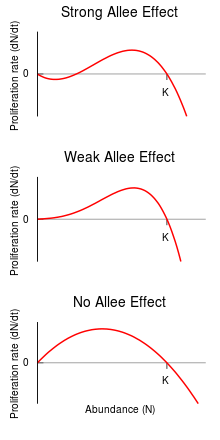 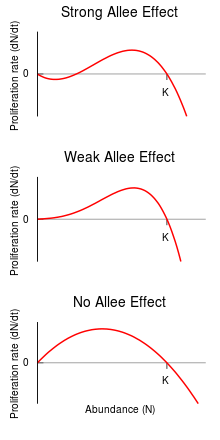 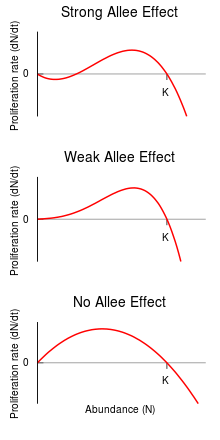 Ecological mechanisms include mate limitation, cooperative defense, cooperative feeding, and environmental conditioning.
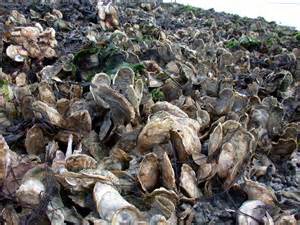 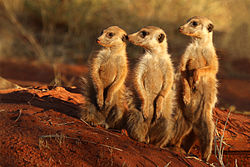 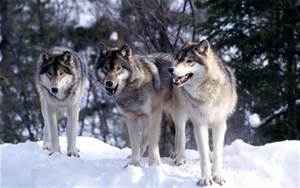 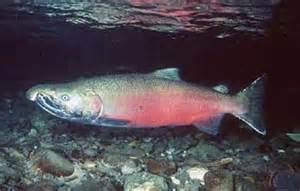 [Speaker Notes: ASSUMPTION: each individual in population has same negative effect on growth rate.
Allee Effect named after W.C. Allee (Univ of Chicago and Woods Hole Marine Lab).  Very accomplished ecologist who first documented the effect in 1930s. Meerkats, groups dig many holes throughout territory and one (or more) always stands watch.  Gives alarm call is predator nearby and individuals race for holes.  Plants may get blown down by wind that otherwise would not happen in a group.
Life History: Has an effect on population growth?]
Evolution Diversity TaskInstructional Reflection
What were your questions as a “student” concerning completing the task?
What instructional strategies would you use to teach the QR aspects of this task?
Many factors that regulate population growth are density dependent
Density-independent populations, birth rate and death rate do not change with population density.
    - Some physical factor which kills similar portions of the 
       population regardless of its density.
Density-dependent populations, birth rates fall and/or death rates increase with population density.
    - Limiting resource, behavioral changes, biotic control
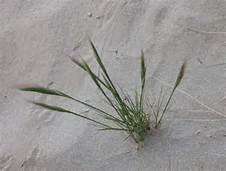 Sometimes a mixture of both.
[Speaker Notes: What environmental factors stop a population from growing indefinitely?  Why do some populations show radical fluctuations over time, while other remain stable? Must study how birth, death, immigration, or emigration are effected by population density.

Dune grass Vulpia faciculata; mortality mainly due to drought stress caused by shifting sands uncovering roots (density independent).  However, reproduction by dune grass declines as population density increases (density-independent).  Leads to equilibrium density.]
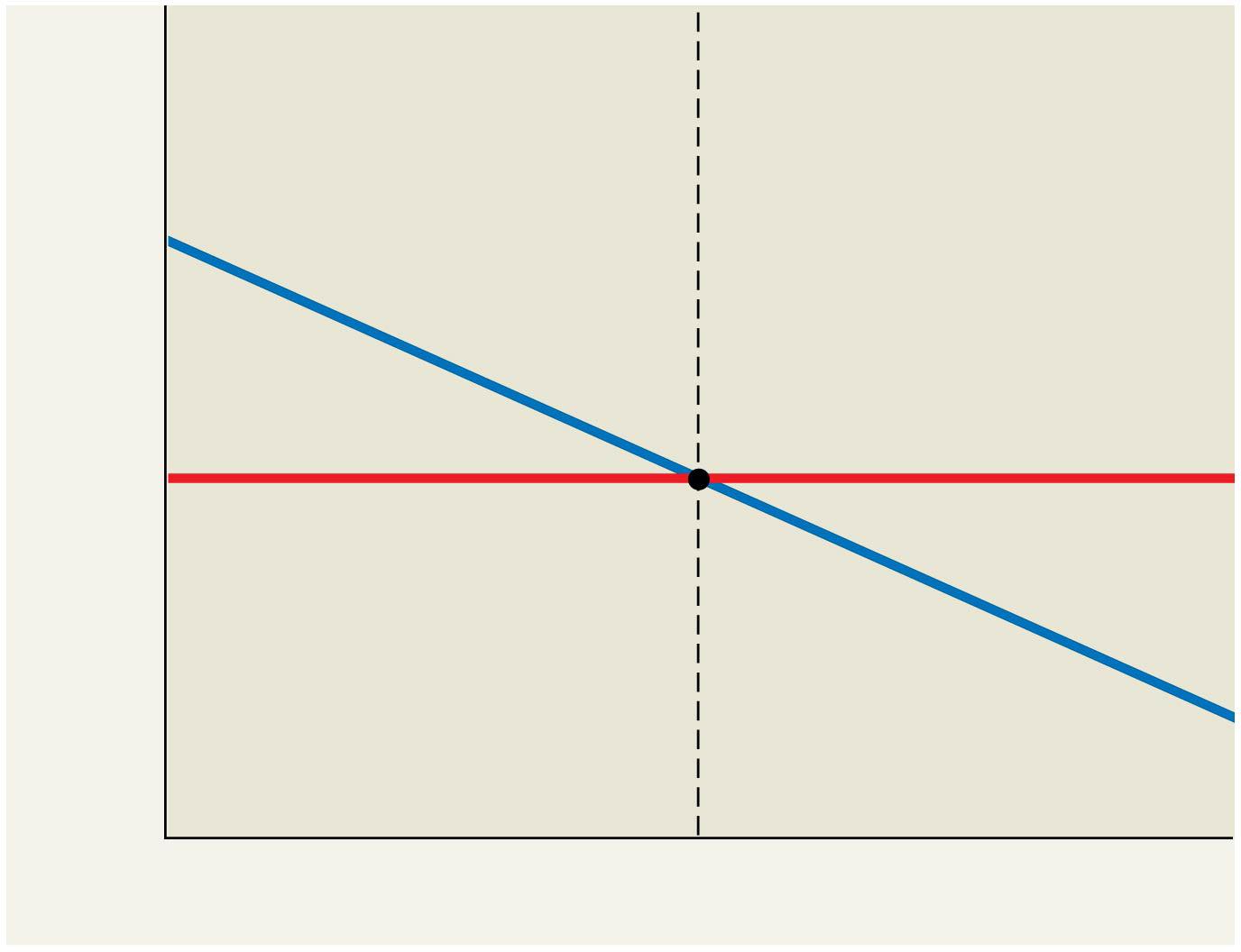 When population
density is low, b > m. As
a result, the population
grows until the density
reaches Q.
When population
density is high, m > b. 
and the population
shrinks until the
density reaches Q.
Equilibrium density (Q)
Birth or death rate
per capita
Density-independent
death rate (m)
Density-dependent
birth rate (b)
Population density
[Speaker Notes: Immigration and emigration rates are assumed to be either zero or equal.]
My observations
Provides examples of species with different life histories – salmon, century plant, sea turtle. Highly unpredictable environment favor semelparity, dependable environments favor iteroparity. Little discussion at this point, instructor presenting information. 
Provides histogram model of parents surviving following winter vs. reduced/normal/enlarged brood size. Again he interprets, does not ask for QI from students. 
Trade-off between survival and reproduction. K-selection density-dependent selection, population lives near density capacity K (humans). R-selection density-independent selection, maximum reproduction. Student ask question about which is more efficient in resource use. 
Allee effect – individuals may have more difficult time surviving or reproducing if population is small. Shows three graph models for strong allee effect (polymonial cubic), weak allee effect (logistic with collapse) and no alee effect (parabolic). Ask students why they think the trends represented are happening, little response, instructor provides explanation. 
Density-independent populations birth rate and death rate do not change with population density. Density-dependent populations birth rates and death rates increase with population density. Provides visual model of population density vs. birth or death rate per capita. He interprets, then asks students question on where birth and death rates are higher in the model. A few students reply. Student asks question about model, so he goes through QI of model asking them where birth – death rates are positive or negative.
QM BUGS AssessmentMeta-modeling Purpose and Nature of Models
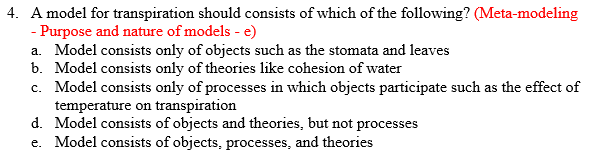 Models consist of objects, processes and theories. Have small groups of students discuss the objects, processes and theories underlying the alee effect graphical models
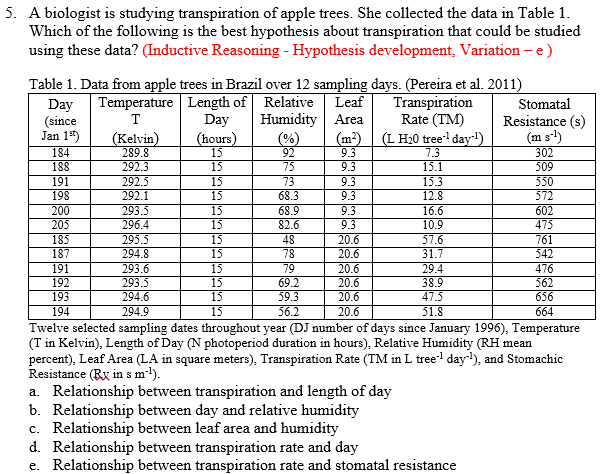 QM BUGS AssessmentInductive Reasoning –Hypothesis Development
Small groups of students develop hypothesis about the relationship between population density and birth/death rate per capita. Support hypothesis with science theory.
Population Dynamics
Population dynamics example of Isle Royale – moose and wolf populations.
Population Dynamics
The study of population dynamics focuses on the complex interactions between biotic and abiotic factors that cause variation in population size
Long-term population studies have challenged the hypothesis that populations of large mammals are relatively stable over time

Both weather and predator population can affect population size over time
Example: the moose population on Isle Royale collapsed during a harsh winter, and when wolf numbers peaked
[Speaker Notes: Isle Royal is in Lake Ontario.  Populated by moose who either swam or walked over during the ice covered winter.  Since 1900, populations on the Isle have fluctuated greatly. Wolves reached the Isle in the 1950s.  The lake has not frozen over in more recent times pretty much isolating the populations. Moose populations have fluctuated wildly twice in the last 50 years.]
Figure 53.19
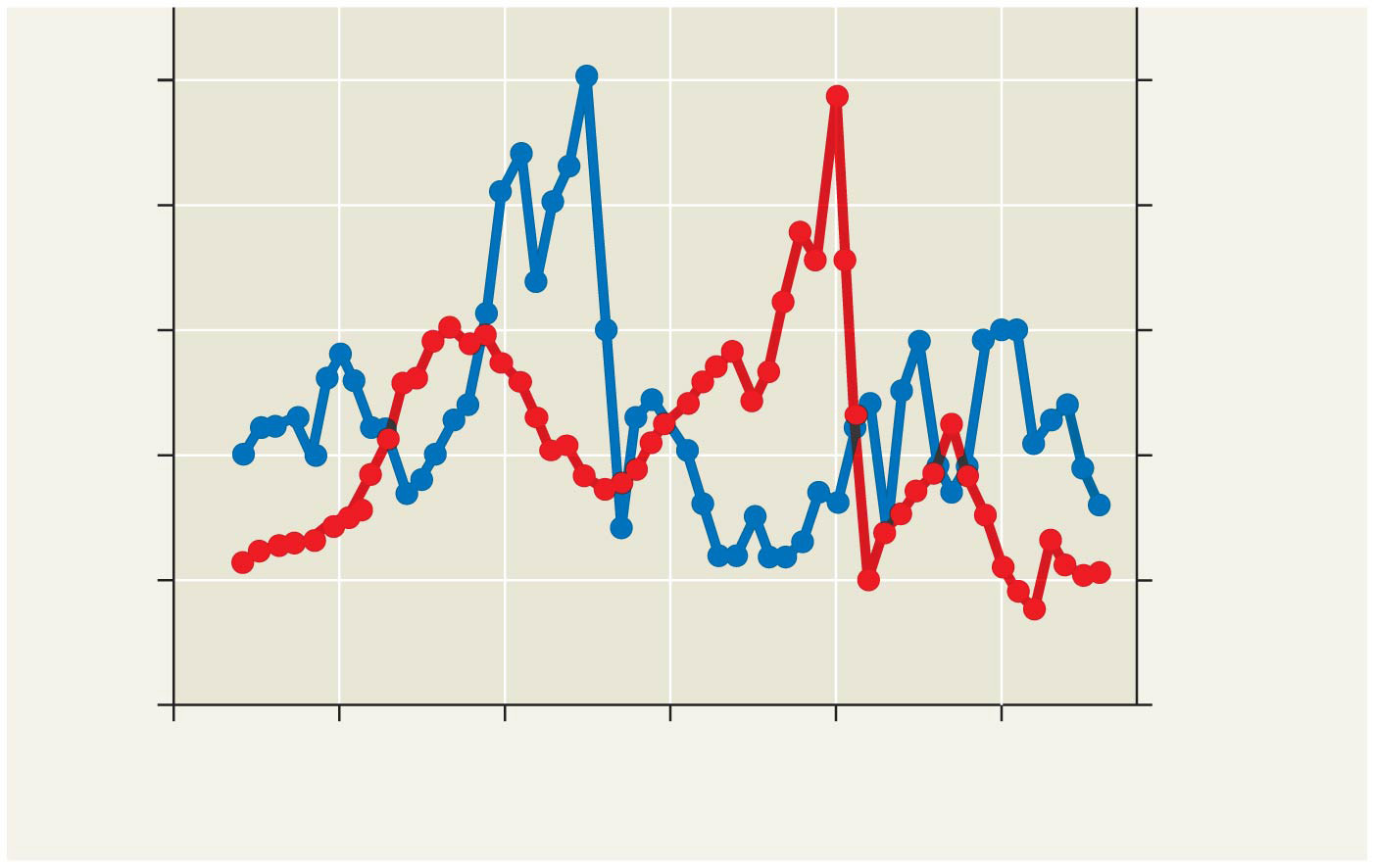 50
2,500
Moose
Wolves
40
2,000
Number of moose
Number of wolves
1,500
30
20
1,000
10
500
0
0
1955
1965
1975
1985
1995
2005
Year
[Speaker Notes: Both density dependent regulations, first decrease in moose (1970-1976) corresponded to increases in the wolf population.  Essentially top-down control (predation).  The second decline 1995 corresponded to a particularly harsh winter, which increased energy needs of moose and made food more scarce; increase competition.]
Population Cycles
Predator and prey populations also respond to each other. Predator populations increase as their prey population increases, but this naturally leads to more predation which begins to decrease prey population.  This, in turn, limits food availability and the predator population begins to decline. (Boom-and-Bust Cycles)
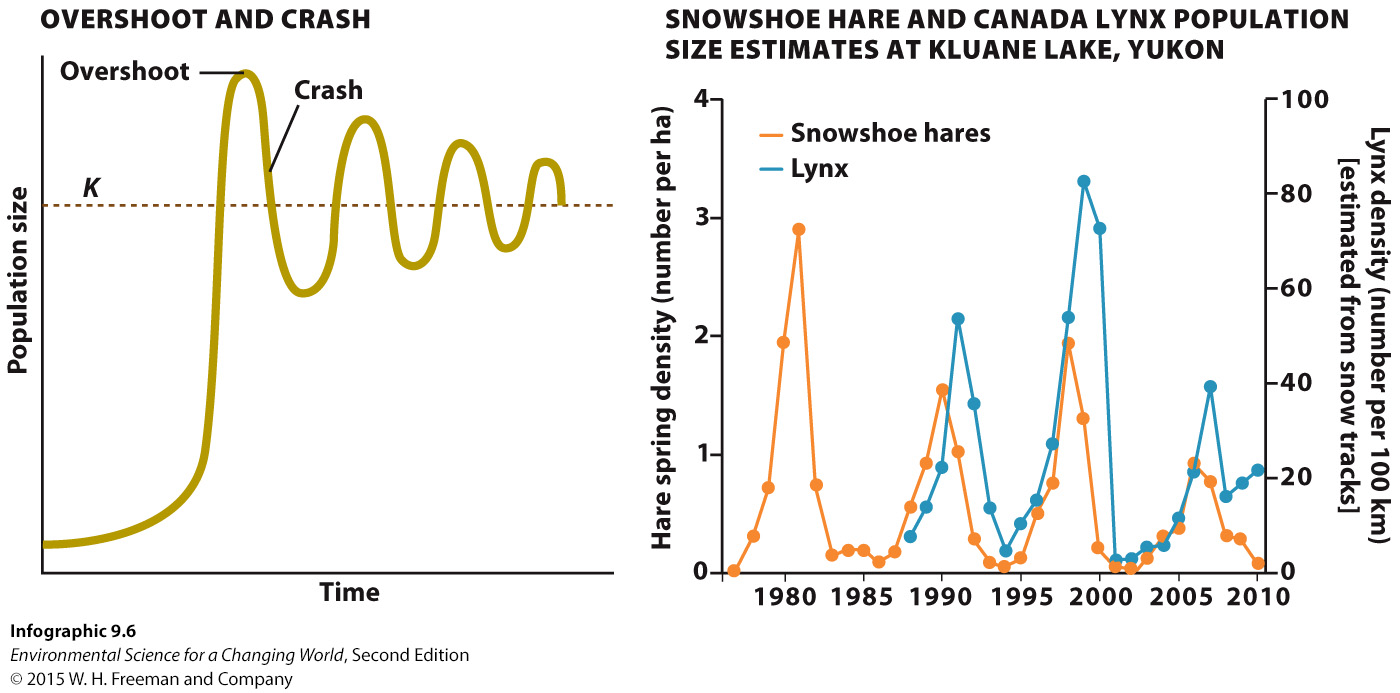 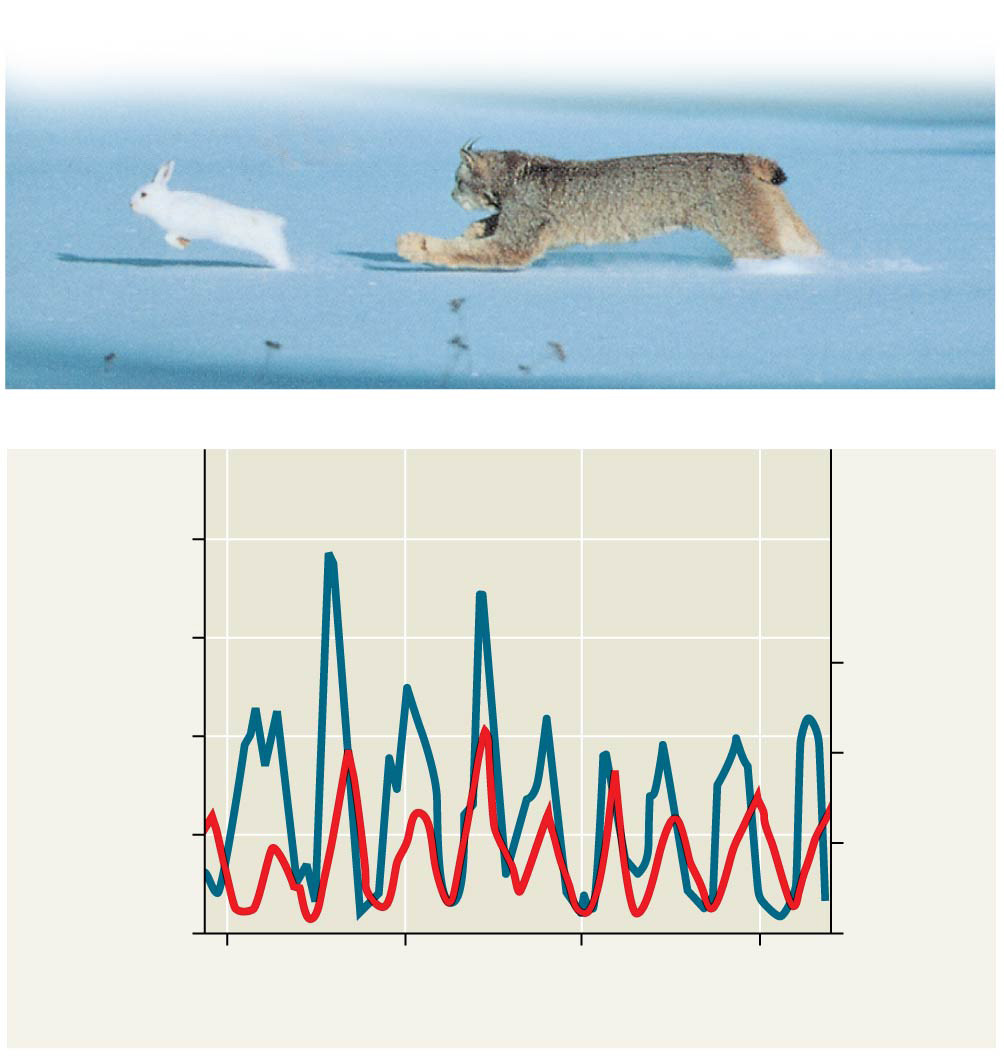 [Speaker Notes: Alt hypotheses: Hare pop declines in response to winter food shortage (20 yr. study of providing food…still same cycle). Tracking hairs using radio collars.  Found 95% of hares died of via predation (predator exclusion led to massive hare population increase).]
Population Cycles
Predator and prey populations also respond to each other. Predator populations increase as their prey population increases, but this naturally leads to more predation which begins to decrease prey population.  This, in turn, limits food availability and the predator population begins to decline. (Boom-and-Bust Cycles)
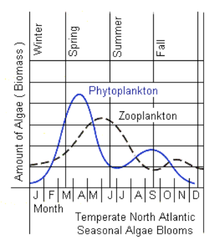 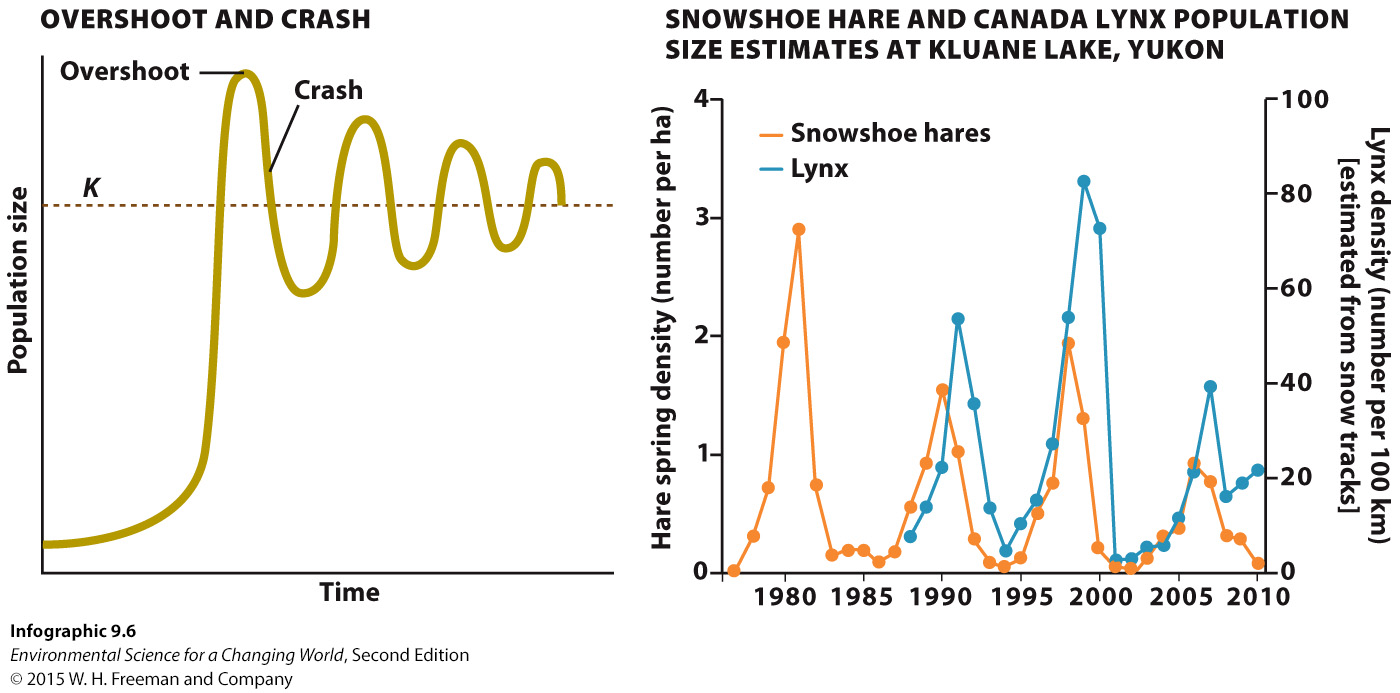 Population Dynamics TaskInstructional Reflection
What were your questions as a “student” concerning completing the task?
What instructional strategies would you use to teach the QR aspects of this task?
Immigration, Emigration, and Metapopulations
Metapopulations are groups of populations linked by immigration and emigration.

      - Usually local populations 
         are patches of suitable 
         habitat surrounded by 
         unsuitable habitat
      - Local population 
         becomes extinct, can be 
         recolonized by 
         another patch
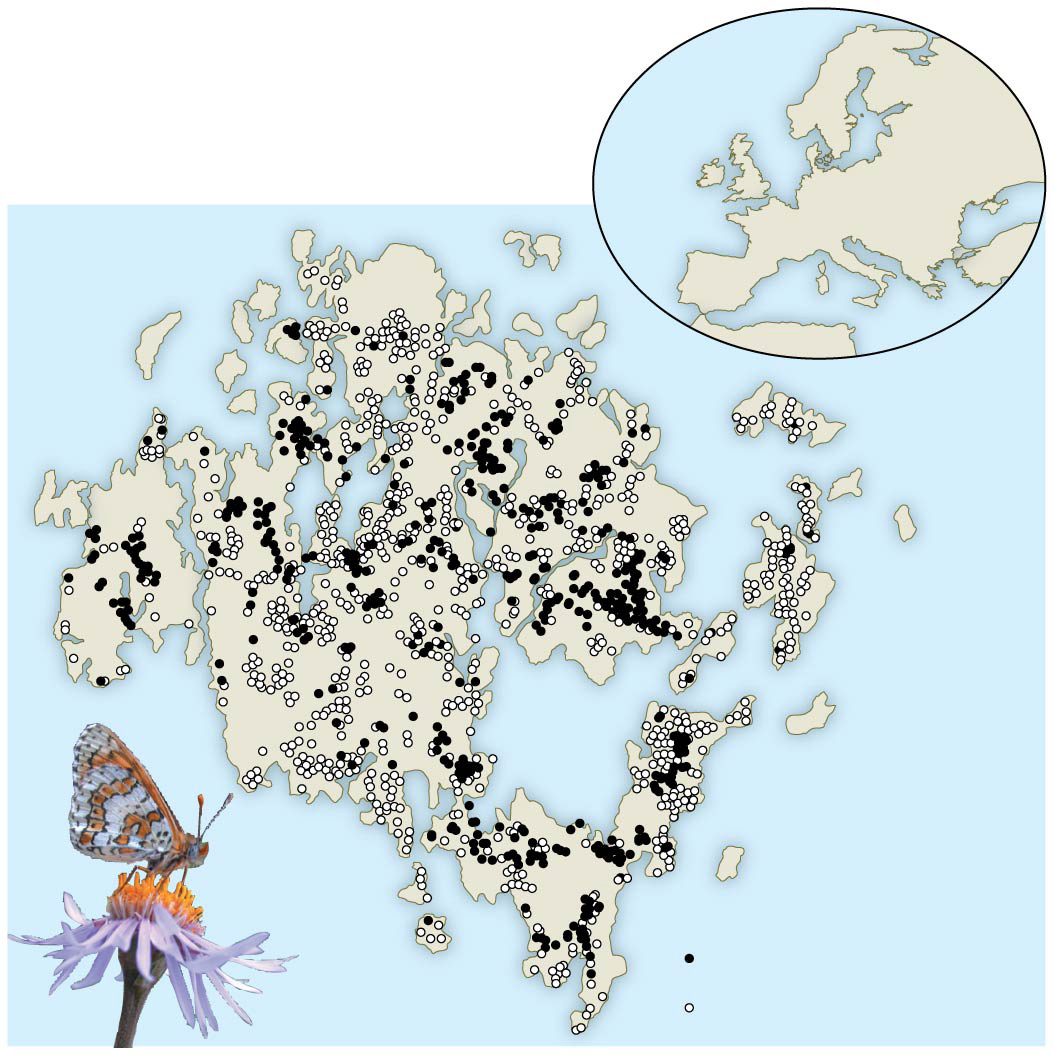 Occupied patch
Unoccupied patch
[Speaker Notes: Clumped distribution: Fitness increases with more individuals.
Emigration increases with resource competition increases.
The Glanville Fritillary (metapopulations). On Aland Islands, local populations of butterfly are found in only a fraction of the suitable habitat patches at any given time. Individuals can move between local populations and colonize unoccupied patches.
[500 of 4000 potential habitats at any given time].
Coined by Richard Levins in 1969 a population of populations.]
The Global Human Population
No population can grow indefinitely, and humans are no exception
   - Slow growth until about 1650, then exponential growth
   - Global population now > 7 billion
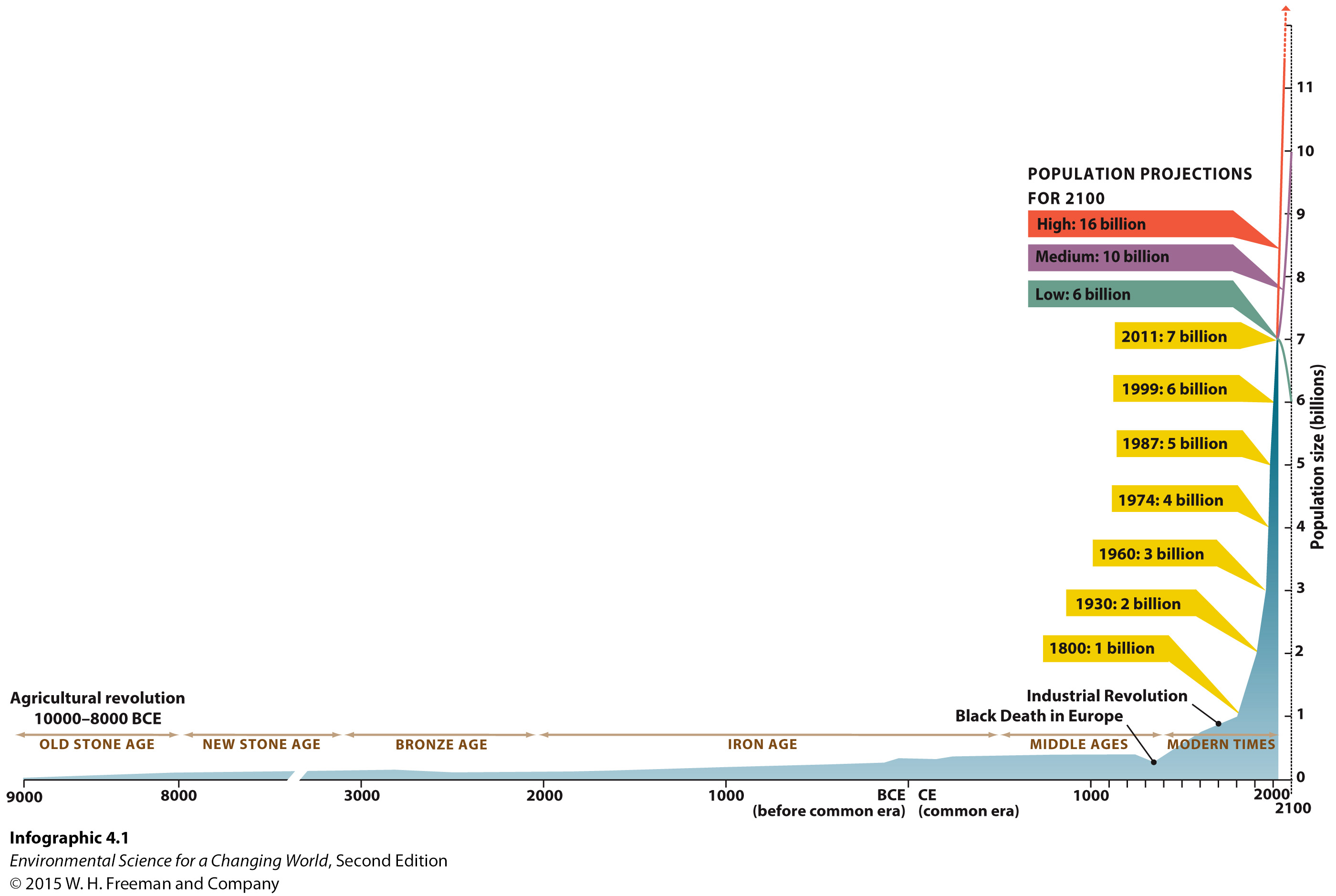 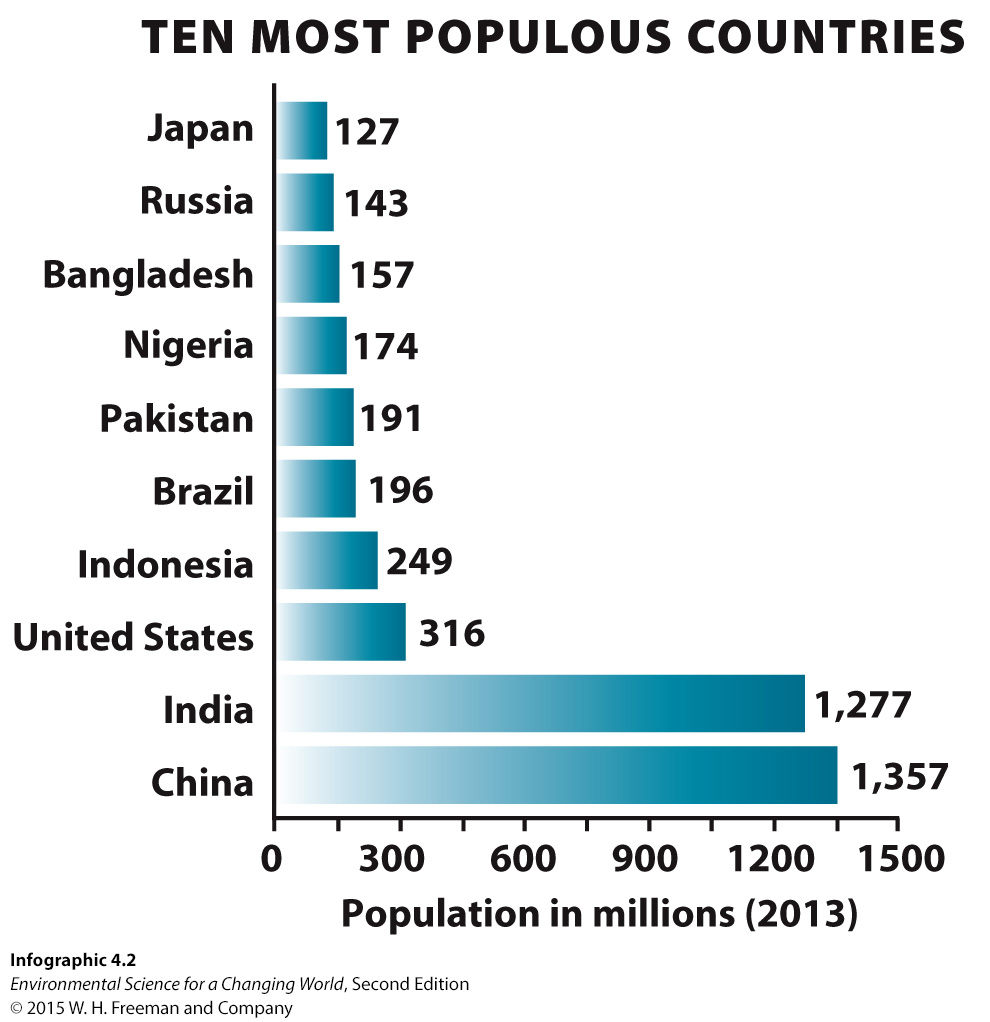 [Speaker Notes: Reached 7 billion in March 2012, now 7.57 billion…so increase of 500,000,000 in ~5 yrs.  2022 = 8 billion?]
The Global Human Population
Though the population is still growing, the rate of growth has begun to slow.
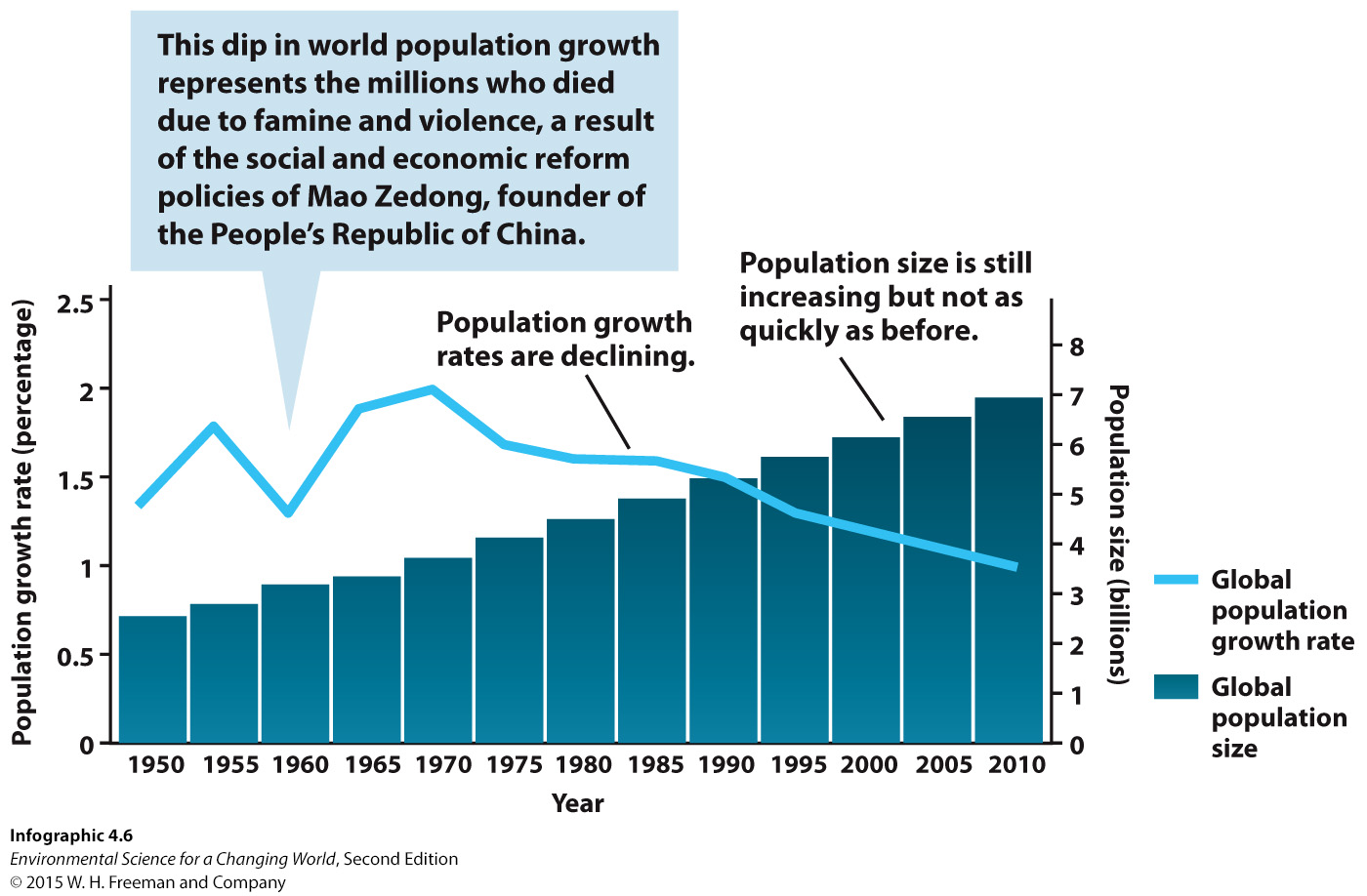 Regional Patterns of Population Change
Demographic Transition: Theoretical model describing expected drop in population growth as economic conditions improve.
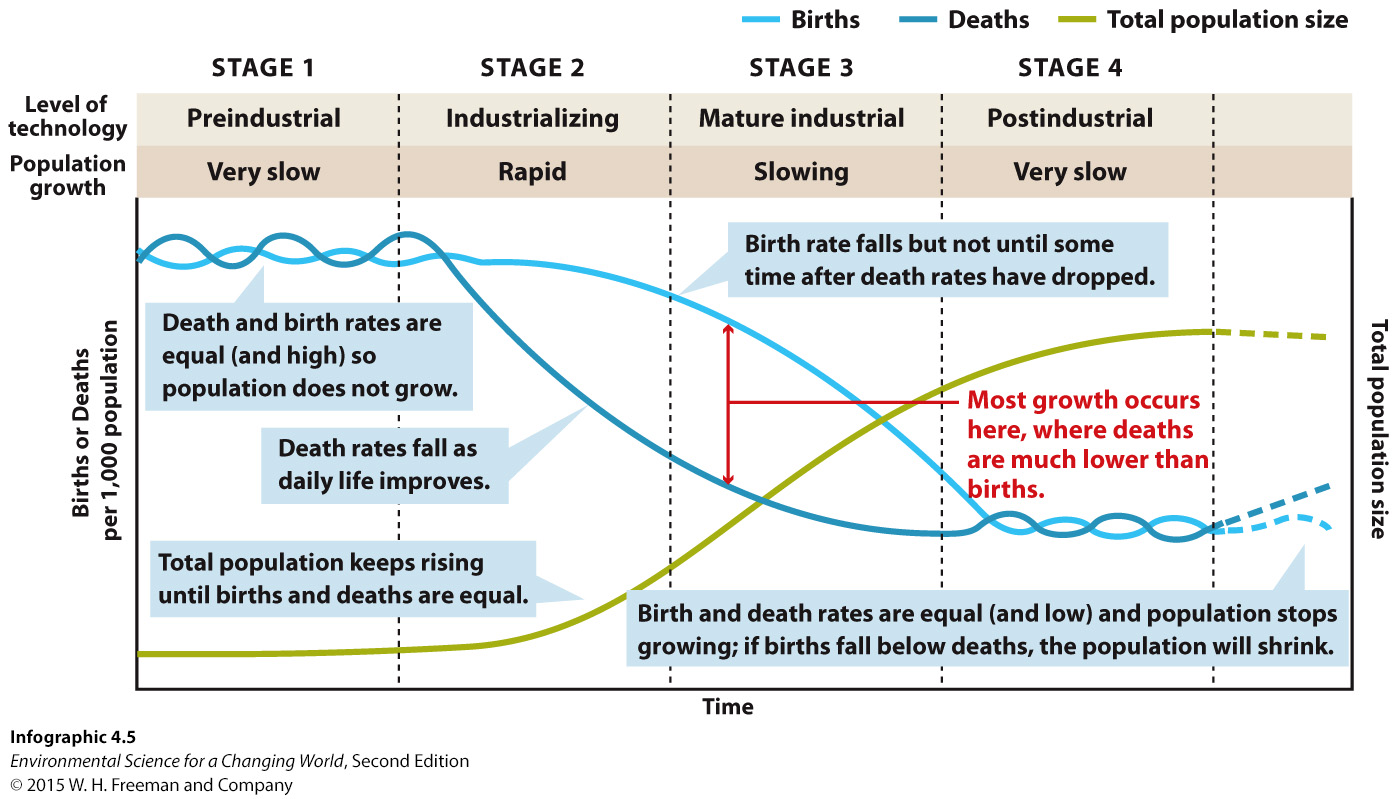 Age Structure: Future Trends of Population Growth
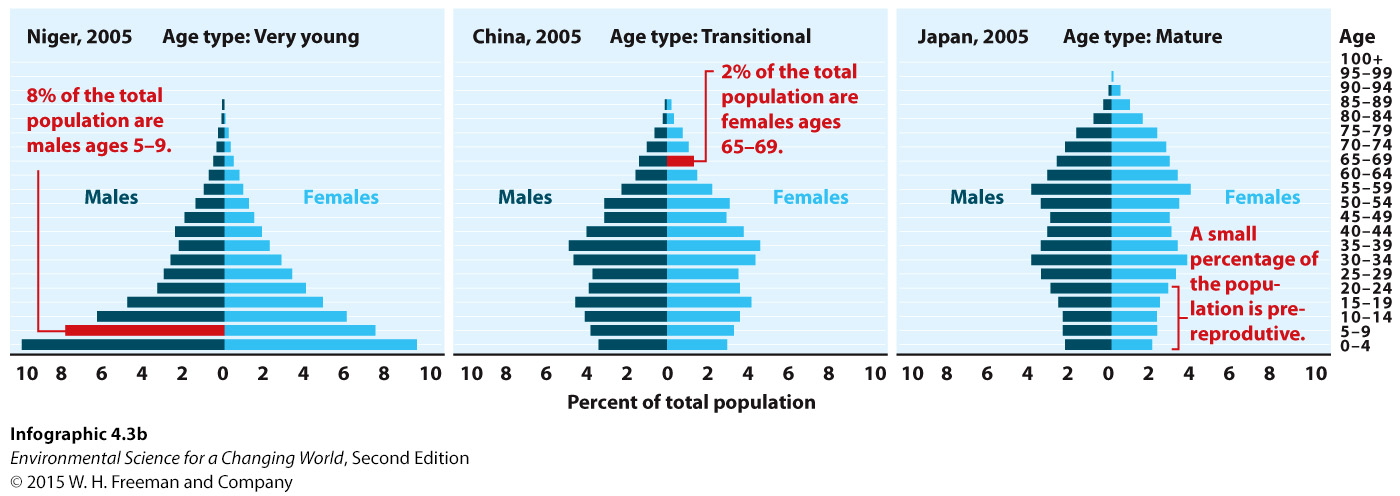 Population Momentum: Populations that are bound to increase for another generation.
    *Niger- Most of the population are under 30 (high capacity for growth)

Transitional Population: China’s pre-reproductive and reproductive cohorts are not as dramatic. Population rise bound to slow. There are noticeably more males than females.
Age Structure: Future Trends of Population Growth
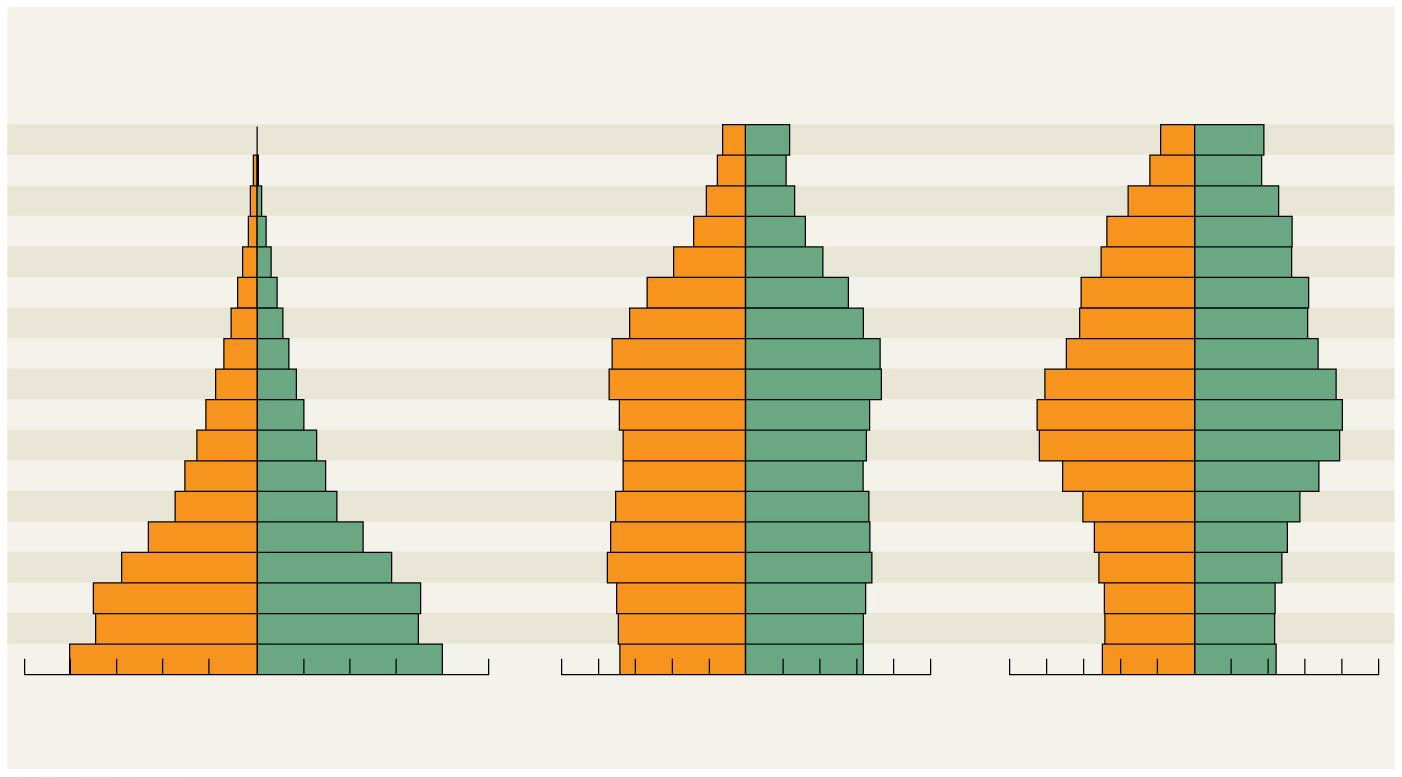 Rapid growth
Slow growth
No growth
Afghanistan
United States
Italy
Male
Female
Age
Male
Female
Age
Male
Female
85+
85+
80–84
80–84
75–79
75–79
70–74
70–74
65–69
65–69
60–64
60–64
55–59
55–59
50–54
50–54
45–49
45–49
40–44
40–44
35–39
35–39
30–34
30–34
25–29
25–29
20–24
20–24
15–19
15–19
10–14
10–14
5–9
5–9
0–4
0–4
10
8
6
4
2
0
2
4
6
8
10
5
4
3
2
1
0
1
2
3
4
5
5
4
3
2
1
0
1
2
3
4
5
Percent of population
Percent of population
Percent of population
[Speaker Notes: Age-structure pyramids for the human population of three countries (data as of 2010)]
Age Structure: Future Trends of Population Growth
The fastest growing regions are those with a youthful or very young population.
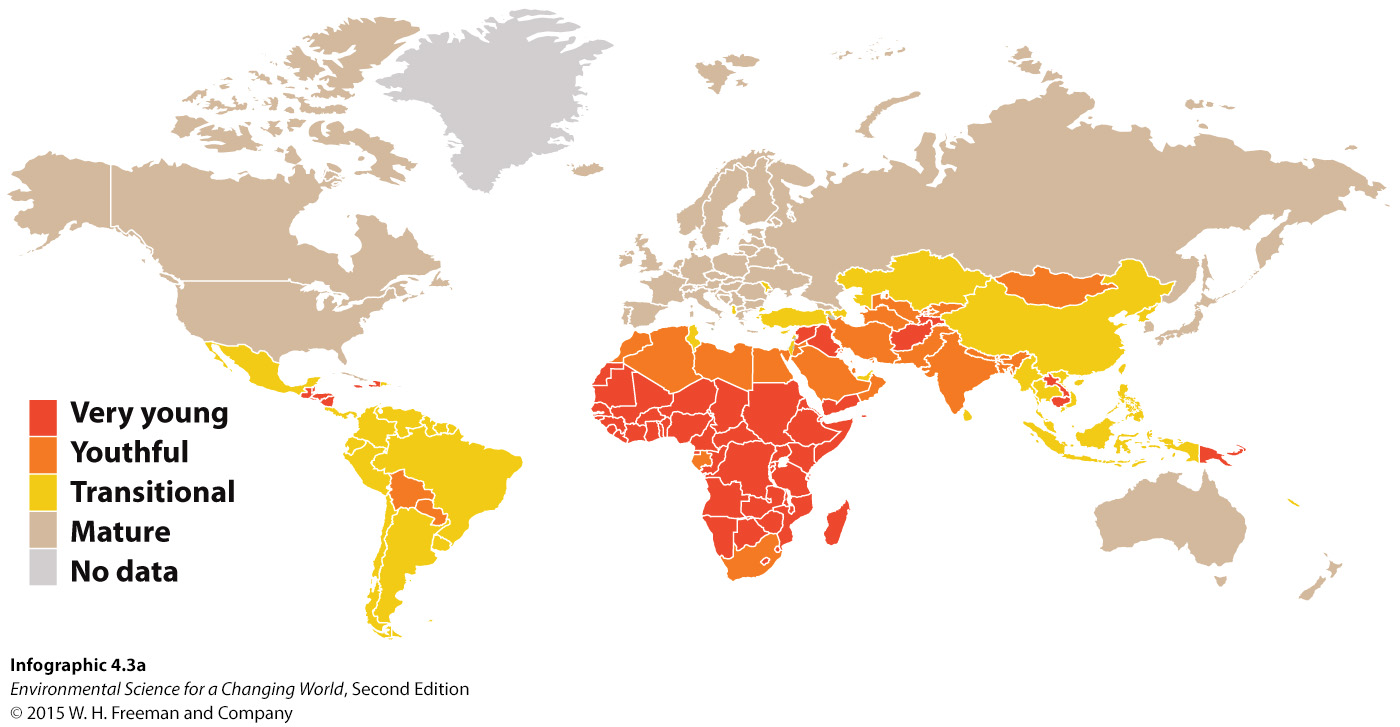 [Speaker Notes: China = 1.38 billion (18.3%)
India = 1.32 billion (17.5 %)
USA = 326 million (4.3%)
Indonesia = 262 million (3.47%)
Pakistan = 209 million (2.76%)]
Regional Patterns of Population Change
Ultimate goal is to achieve zero population growth (ZPG), when the number or people being born is equal to the number dying—replacement fertility rate.
zero population growth 
(1) Identify why 
      birthrates are high.
      - no contraceptives
      - pronatalist pressure
      - low opportunity 

(2) Take steps to ratify
      those birth rates.
      - education
      - economic stability
      - health care
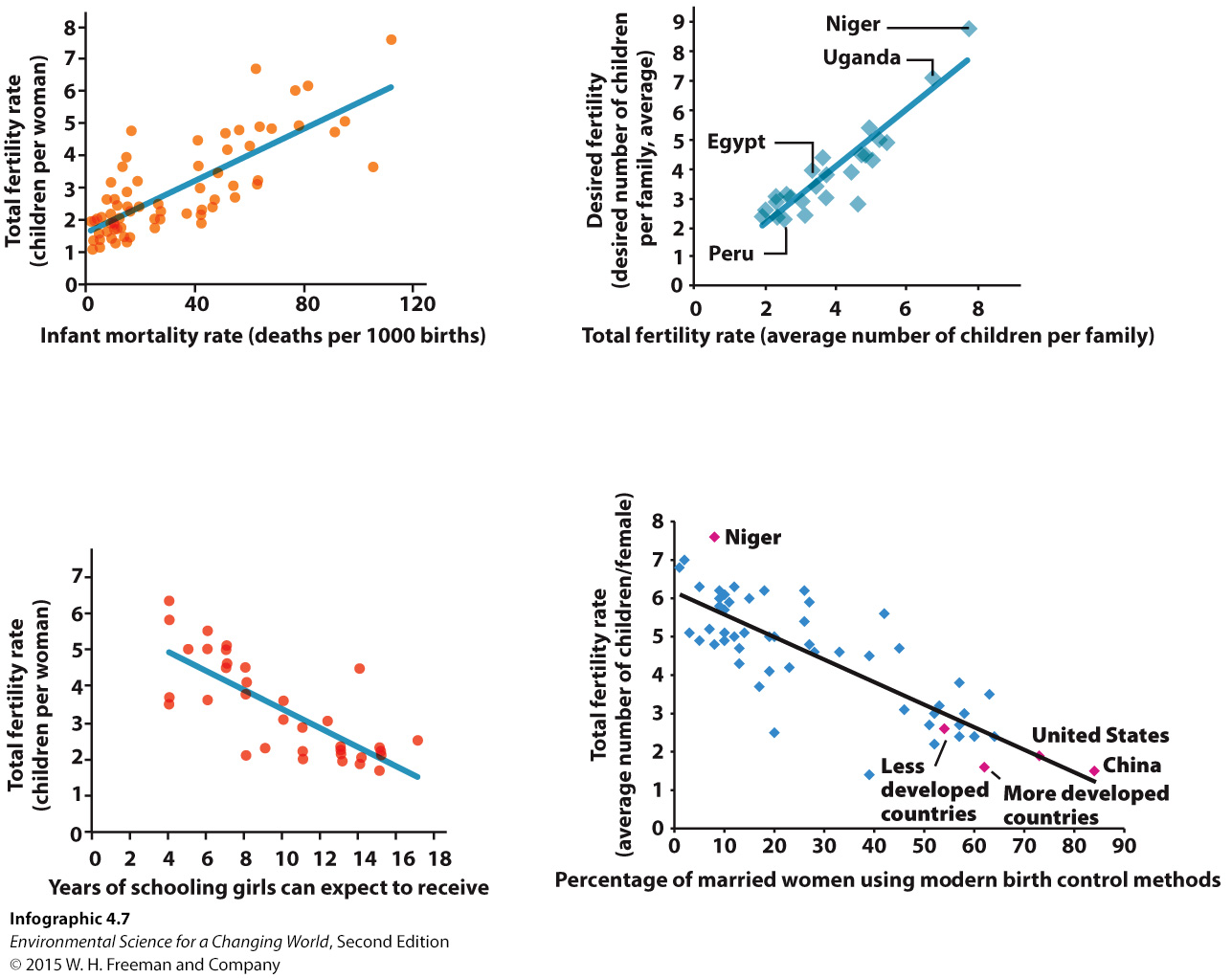 [Speaker Notes: If goal is r=0; must either decrease birth rates or increase death rates….one is easier than other.]
The single celled algal dinoflagellate Alexandrium fundyense is a toxic species capable of exponential population growth in replete nutrient conditions.  A sample taken off the coast of North Carolina revealed an average of 22 cells of A. fundyense per liter of seawater just prior to a large storm event which resulted in nutrient rich water pouring into coastal waters.  Ten days later A. fundyense counts were estimated at 450,000 cells per liter. Calculate the per capita rate of increase (r) for this population.
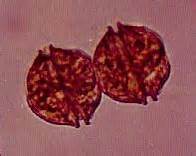 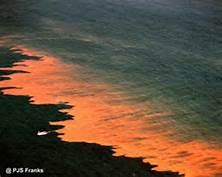 A population of 24 rabbits is introduced to Midway Island and immediately begins to grow rapidly. Researchers estimate that the population doubles every 6 weeks. How long will it take the population, assuming the per capita rate of increase does not change, to reach 10,000 individuals?
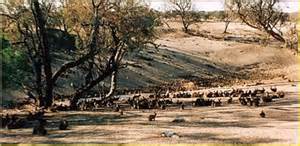 My observations
Displayed graphical model of year vs. wolves and moose population on Isle Royale. Predator-Prey interactions shown as growth and crash of populations. 
Instructor guides the QI for graph, with classwide input from the students. Student ask questions on density independent and dependent. 
Predator and prey boom and bust cycle example of lynx and snowshoe hares. Graph model of cycle.
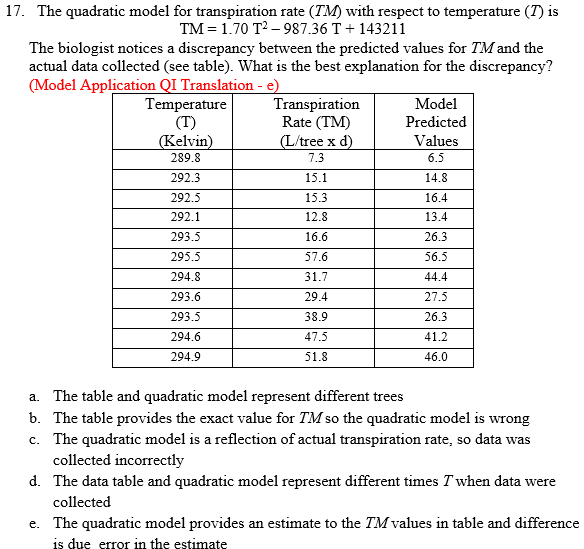 QM BUGS AssessmentQI Translation
QI includes translating between models of the same phenomena. Have students compare and contrast the 6 models for world population growth. Do they contradict one another? If so what do you think is causing the contradiction?
QM BUGS AssessmentMeta-modeling Purpose and Nature of Models
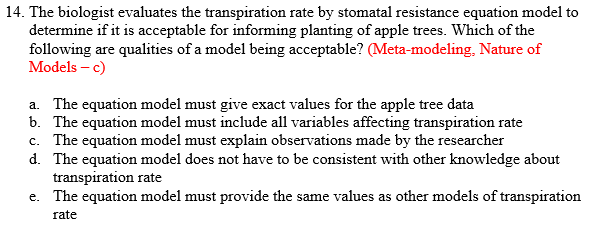 Meta-modeling includes determining if the model is acceptable, including explaining the observations made by the researcher. For the population cycle models, have students discuss in small groups if the graphs support the observations/conjectures made by the researchers.
QM BUGS AssessmentQM Understanding Q1-19QM Attitude Q20-26
Cell Collective Resource
Description
The purpose of this training model is to introduce you to Cell Collective. Cell Collective is a web-based technology designed to aid students in learning about complex biological systems by allowing them to explore biological processes on the computer. Students can create, modify, and simulate components that comprise a process. Cell Collective is also designed to enable students to think about biological processes as a ‘system’ - by activating and deactivating components, student can visualize the extent to which a single change impacts the entire system.
Learning Objectives
Students will be able to add components.
Students will be able to add relationships between components.
Students will be able to rename components.
Students will be able to save your work.
Students will be able to simulate a computational model.
Students will be able to interpret simulation results in Cell Collective.
Students will be able to switch between different Cell Collective workspaces.
https://learn.cellcollective.org/
Cell Collective Resource
PI Tomas Halikar, Developer Joseph Dauer
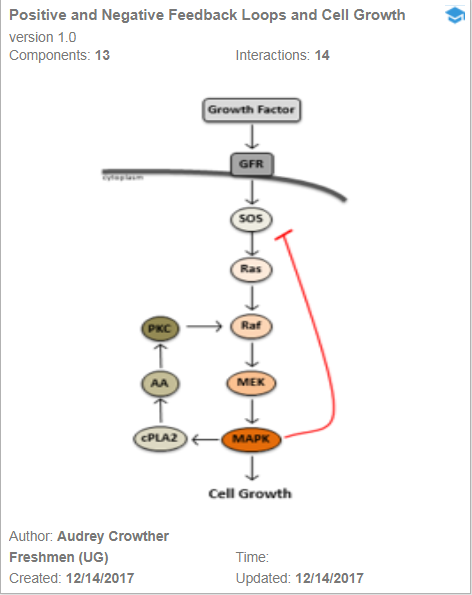 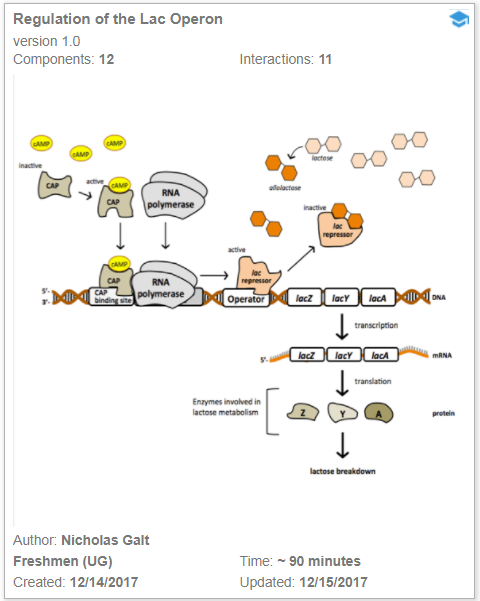 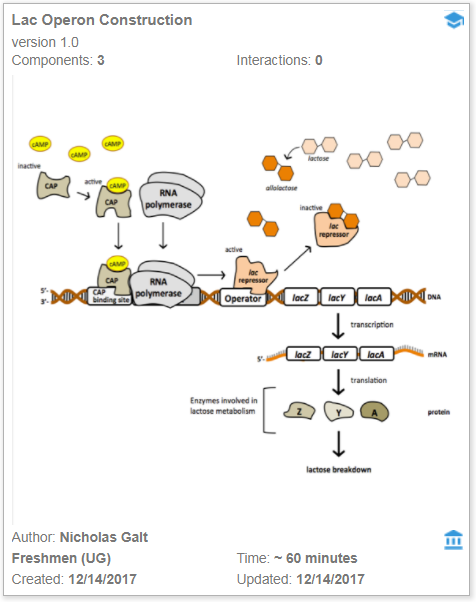 QUBES QR Survey Fall 2017-Spring 2018
We invite you to join our team
Provide feedback on items
Create and share items
Implement survey in your course as part of national study
Thank you Robert Mayes rmayes@georgiasouthern.edu
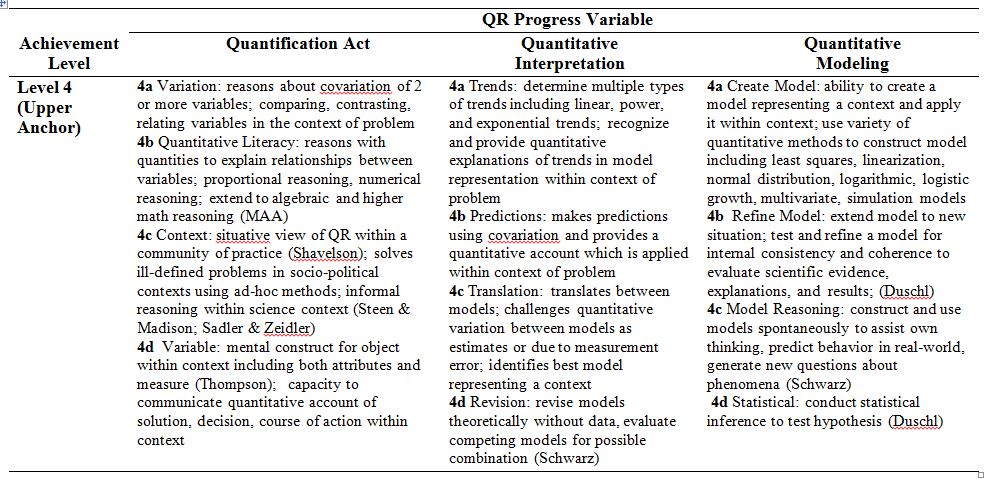 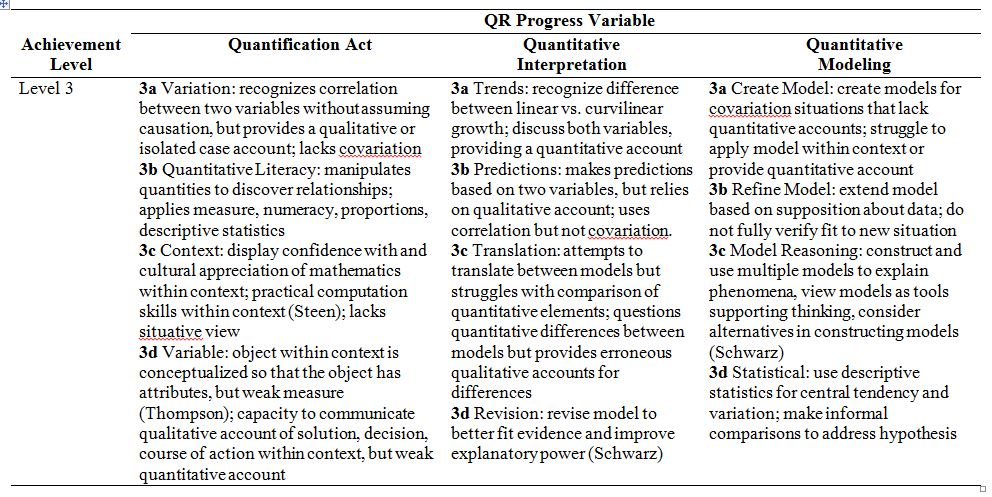 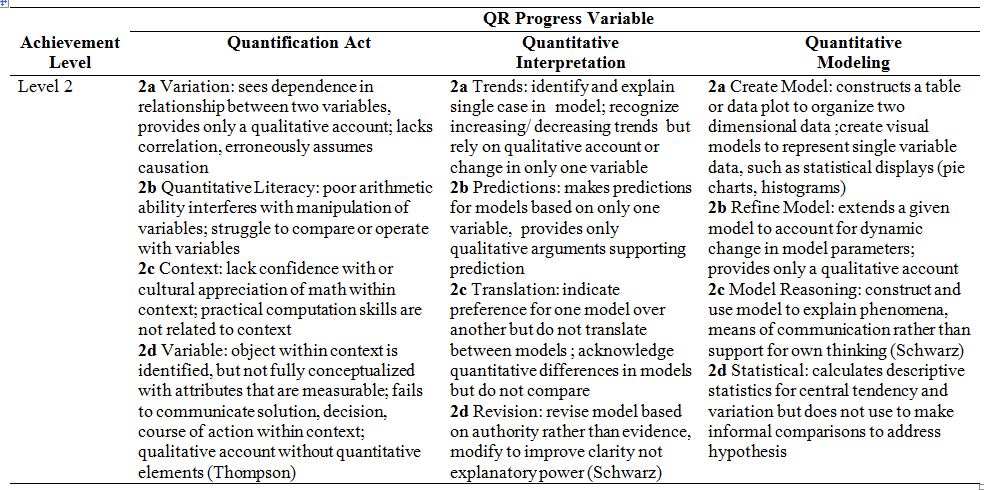 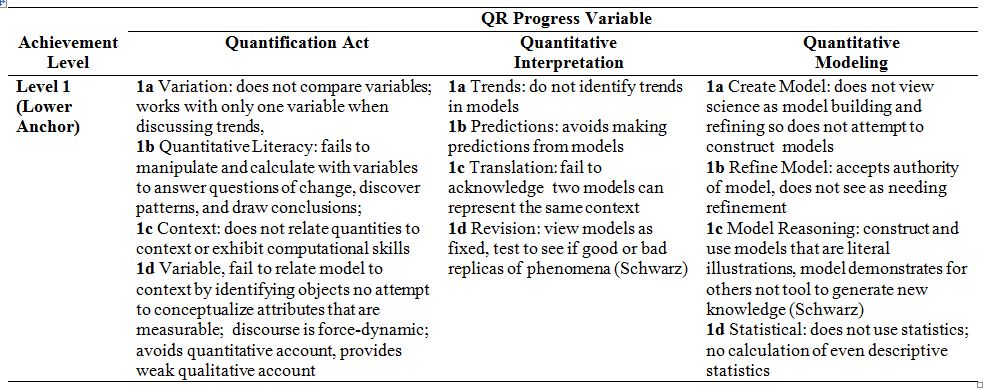